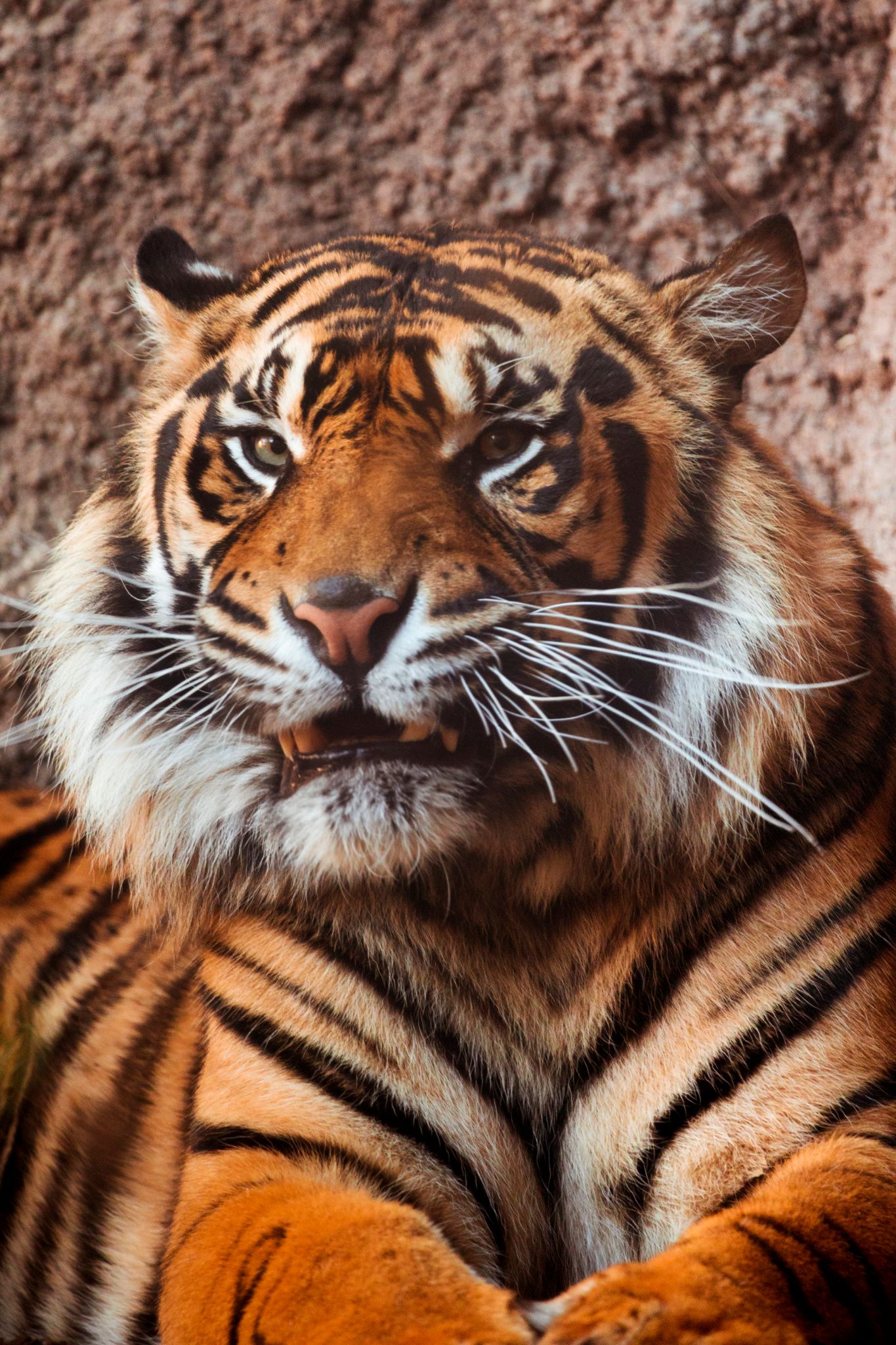 الوحدة الأولى
الفصل الثاني
الحيوانات
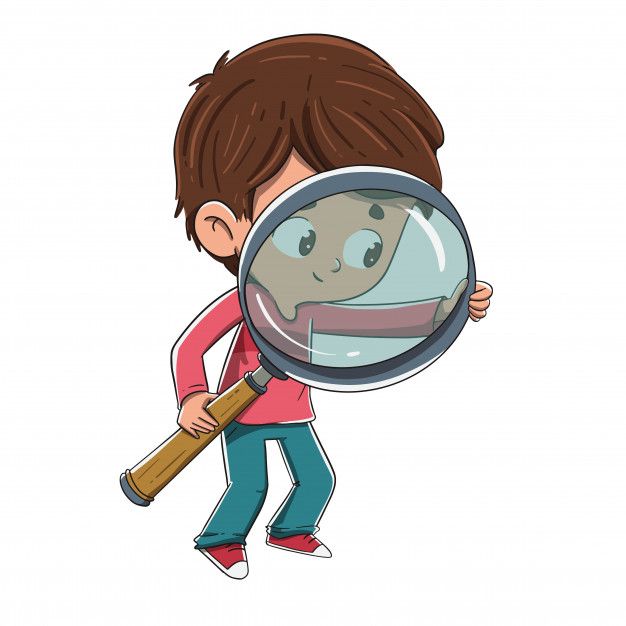 هيا لنفكر يا أصدقائي
كيف تنمو الحيوانات و تتغير؟
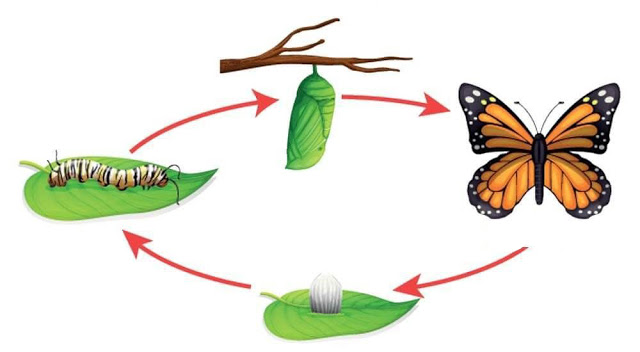 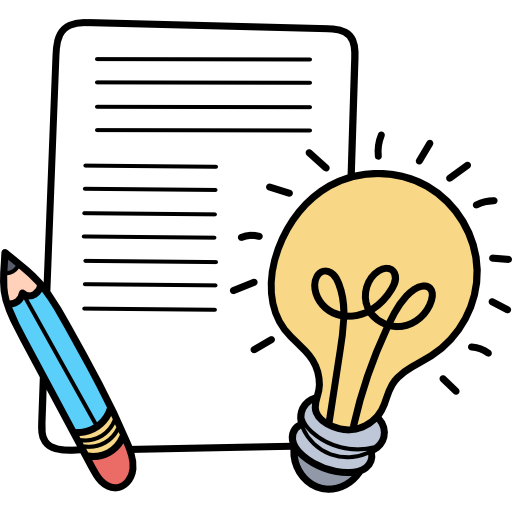 مفردات الفصل الثاني
هيا لنتعرف يا أصدقائي على المفردات
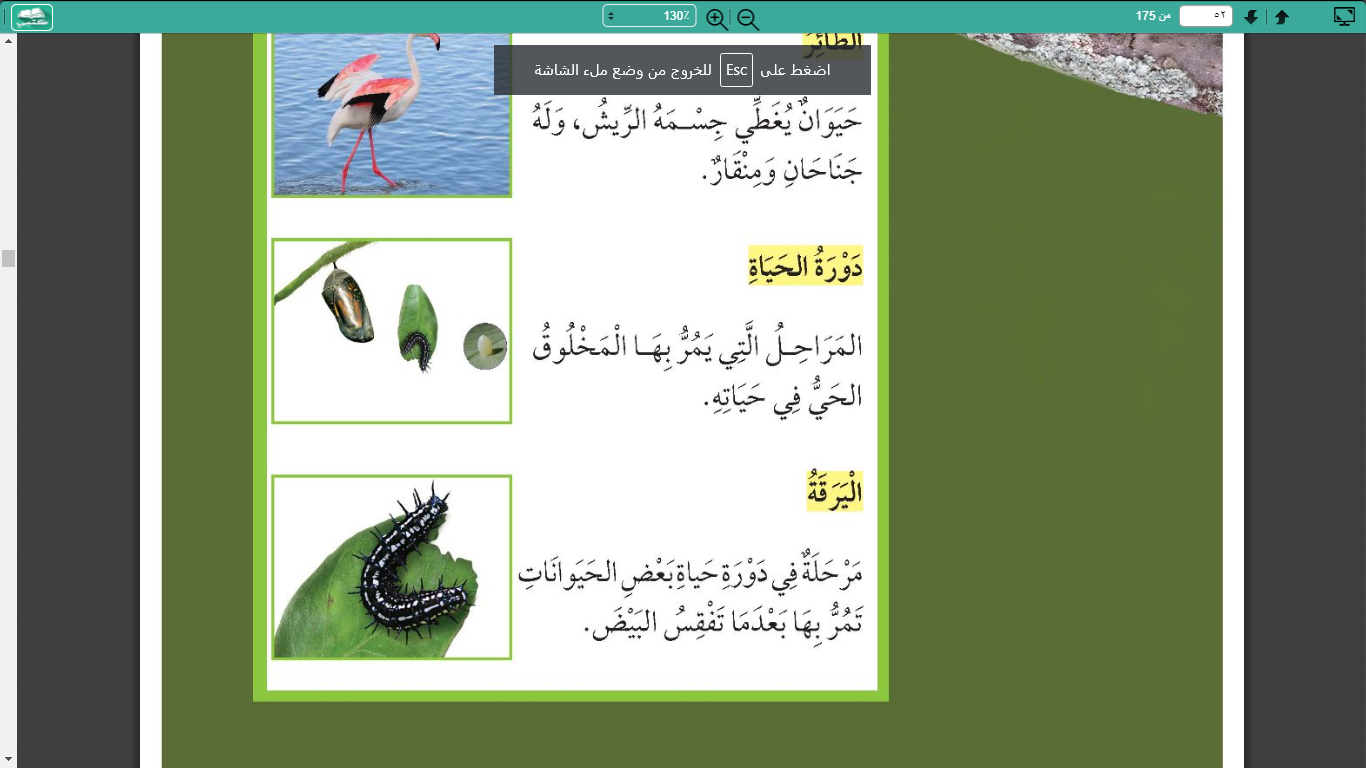 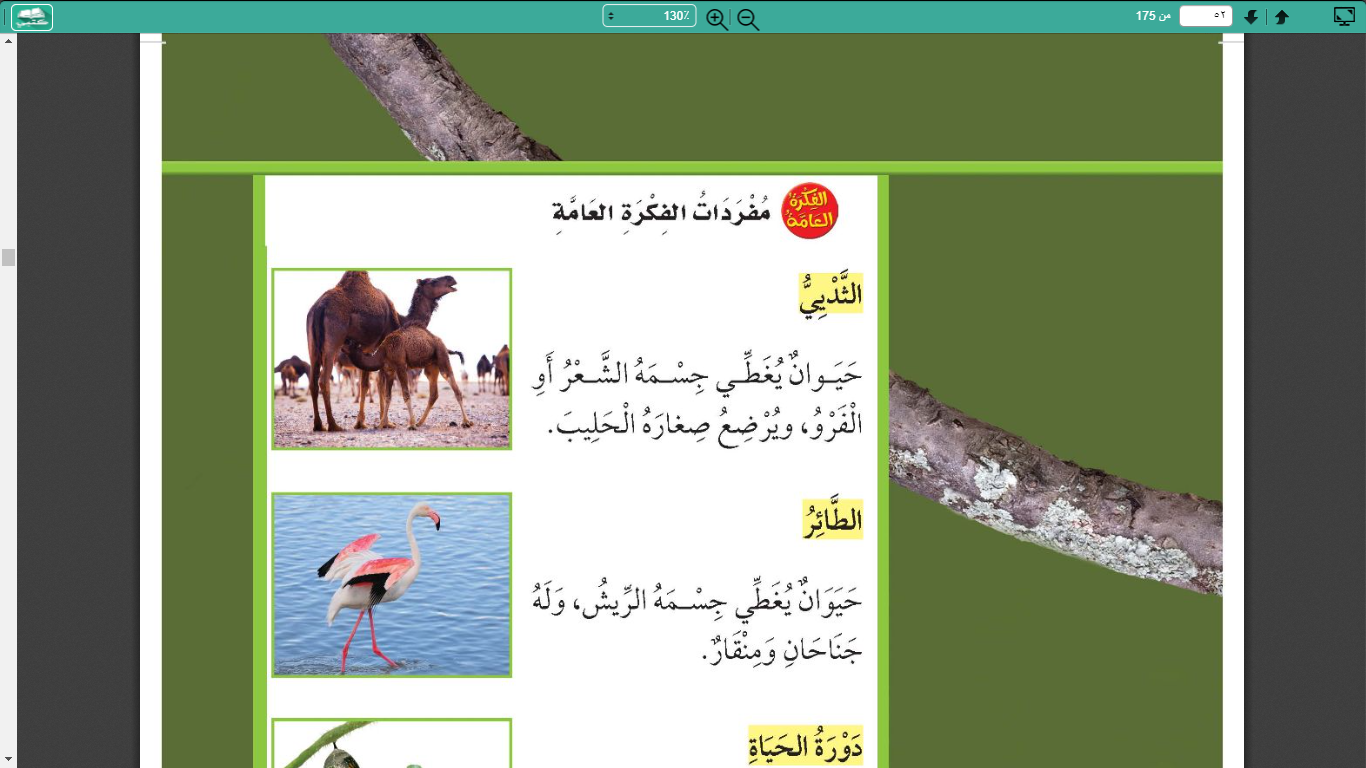 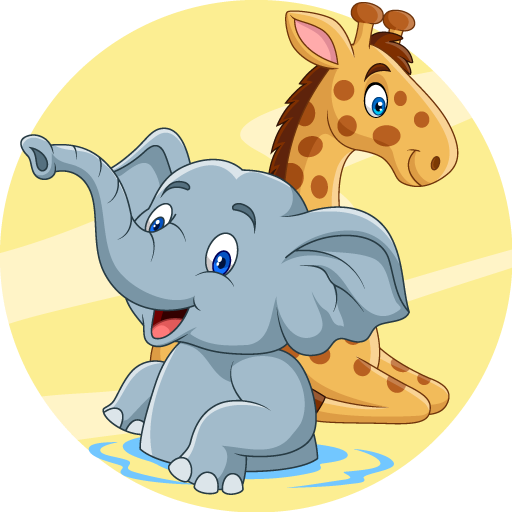 الدرس الأول
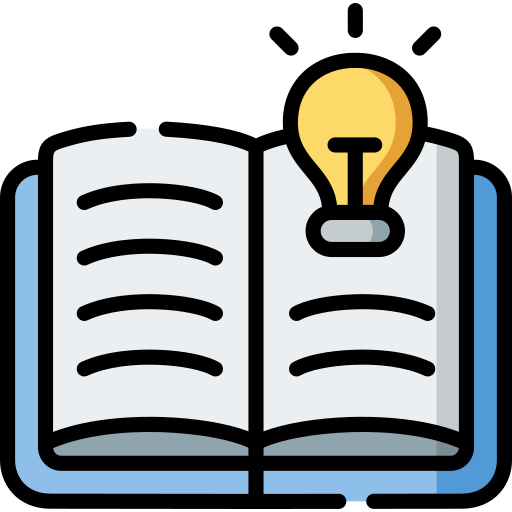 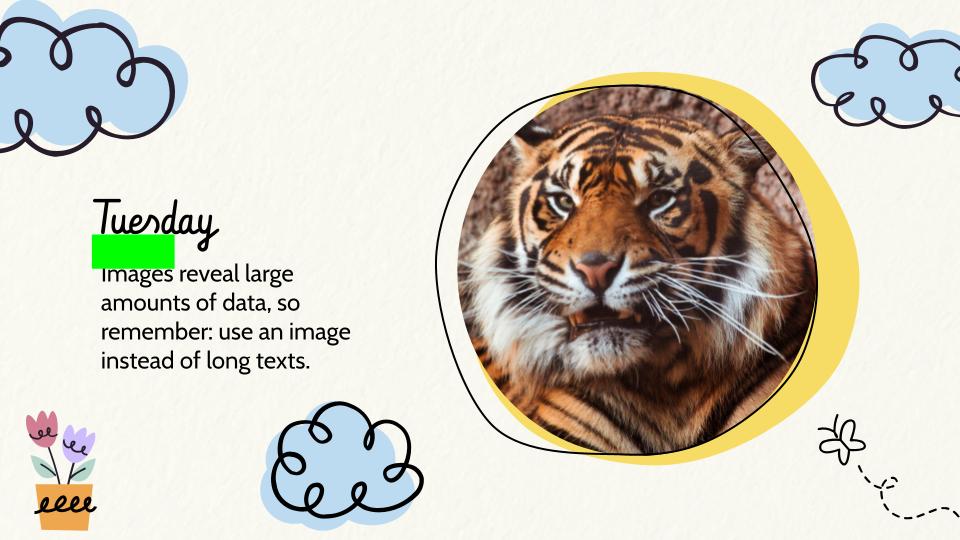 الدرس الأول
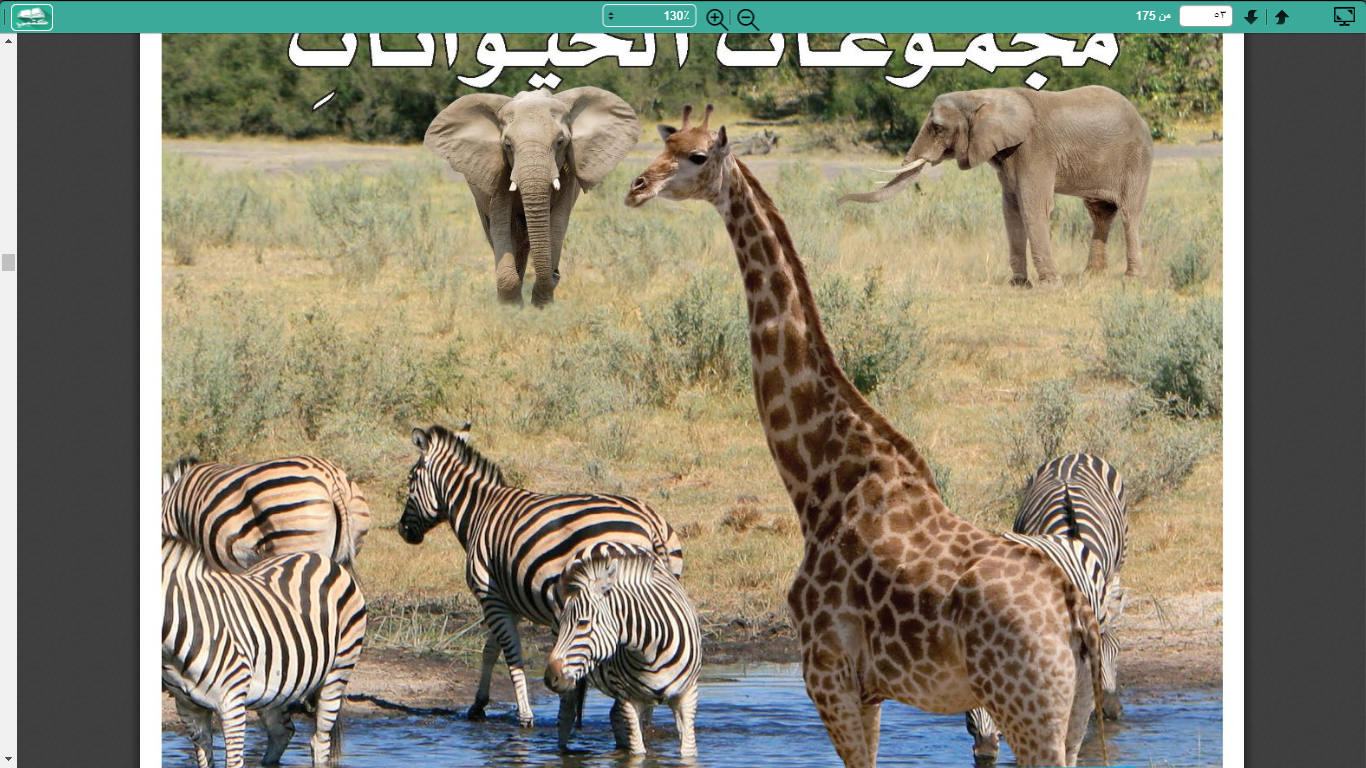 مجموعات الحيوانات
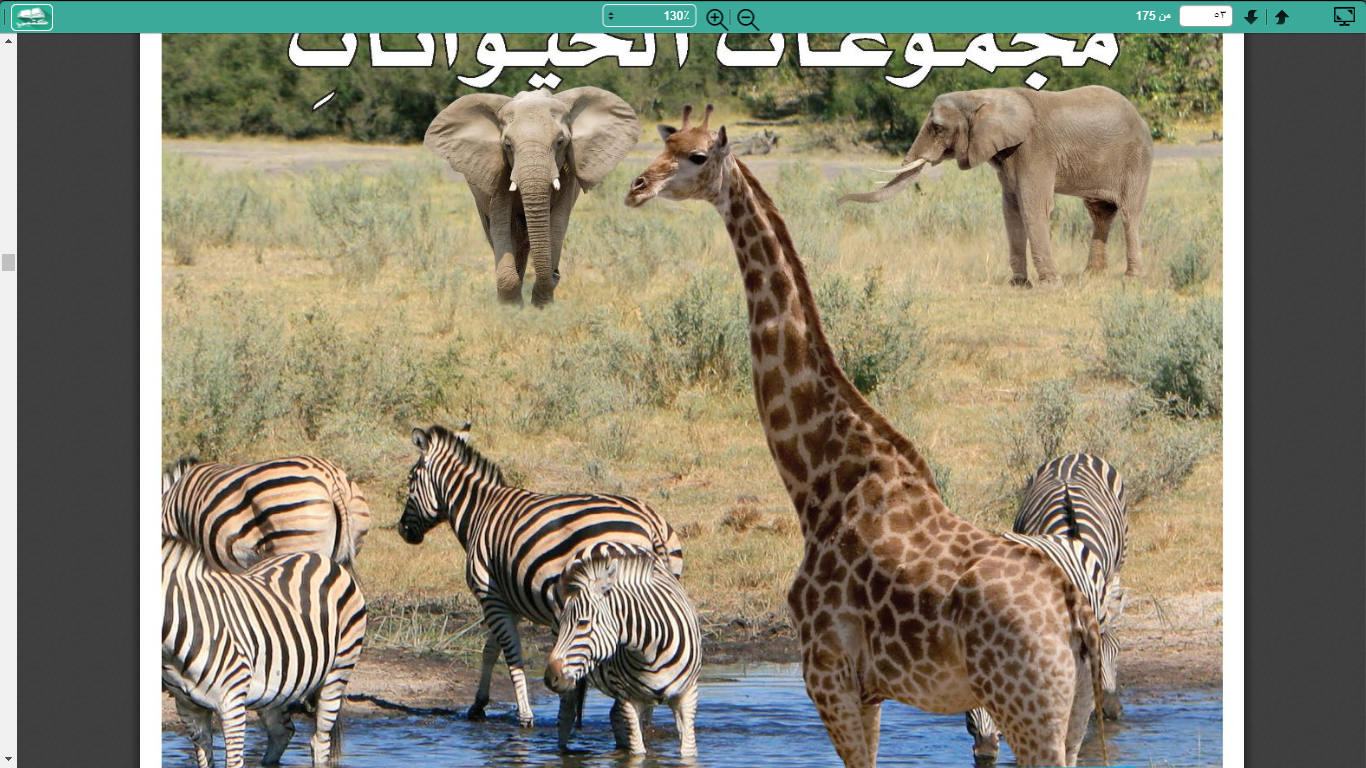 أنظر و أتساءل
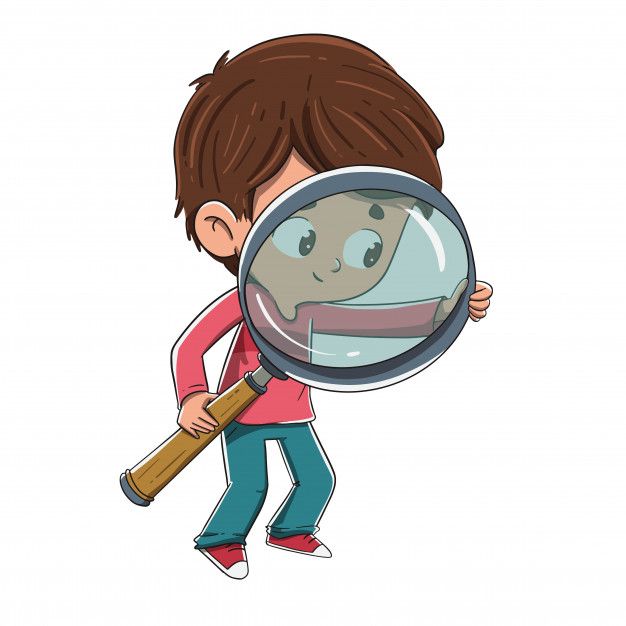 توجد ألاف الأنواع المختلفة من الحيوانات
فيم تختلف الحيوانات وفيم تتشابه؟
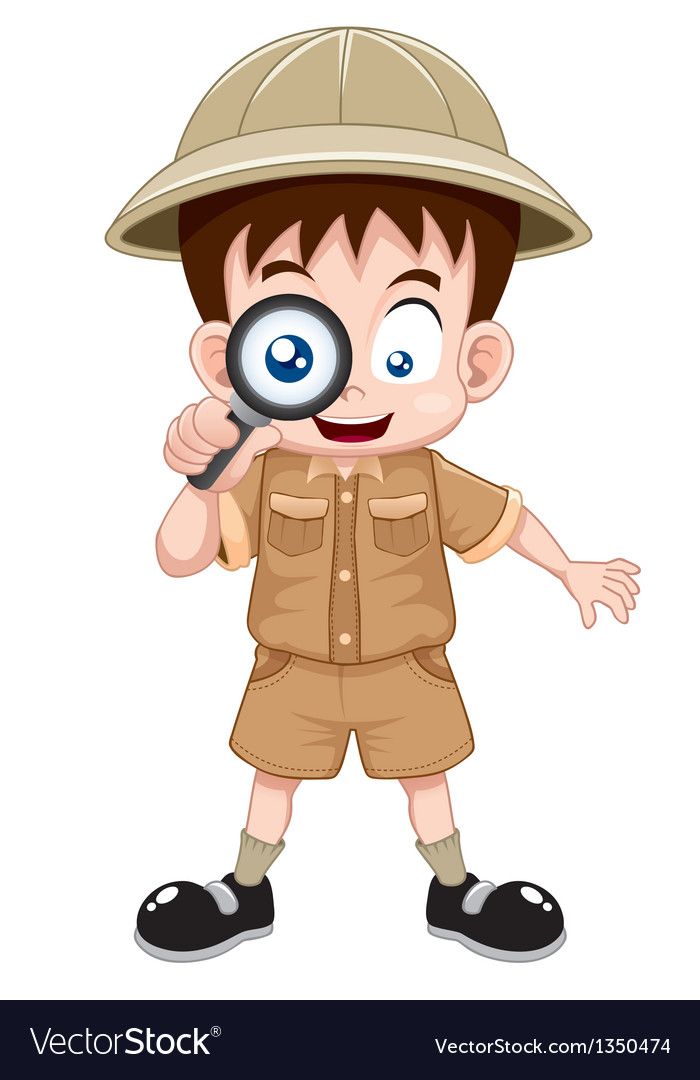 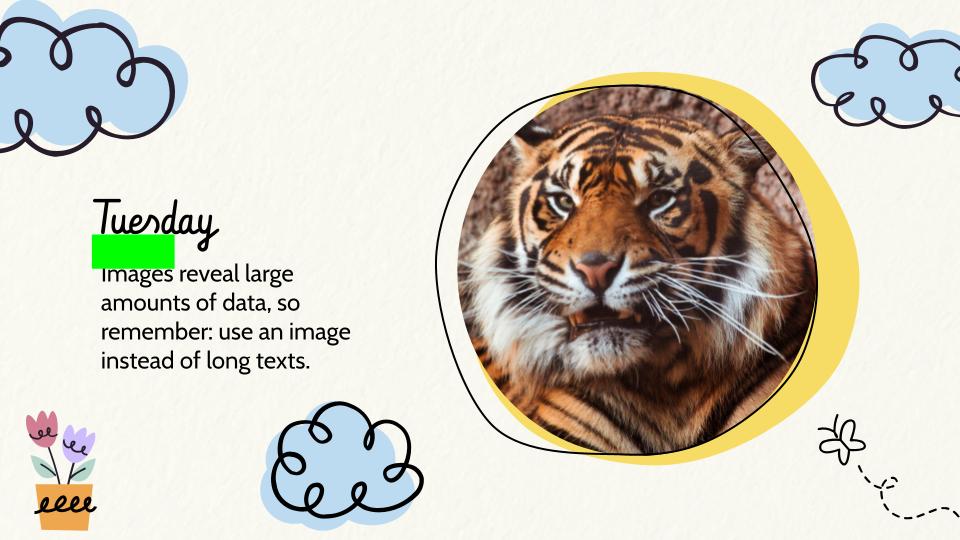 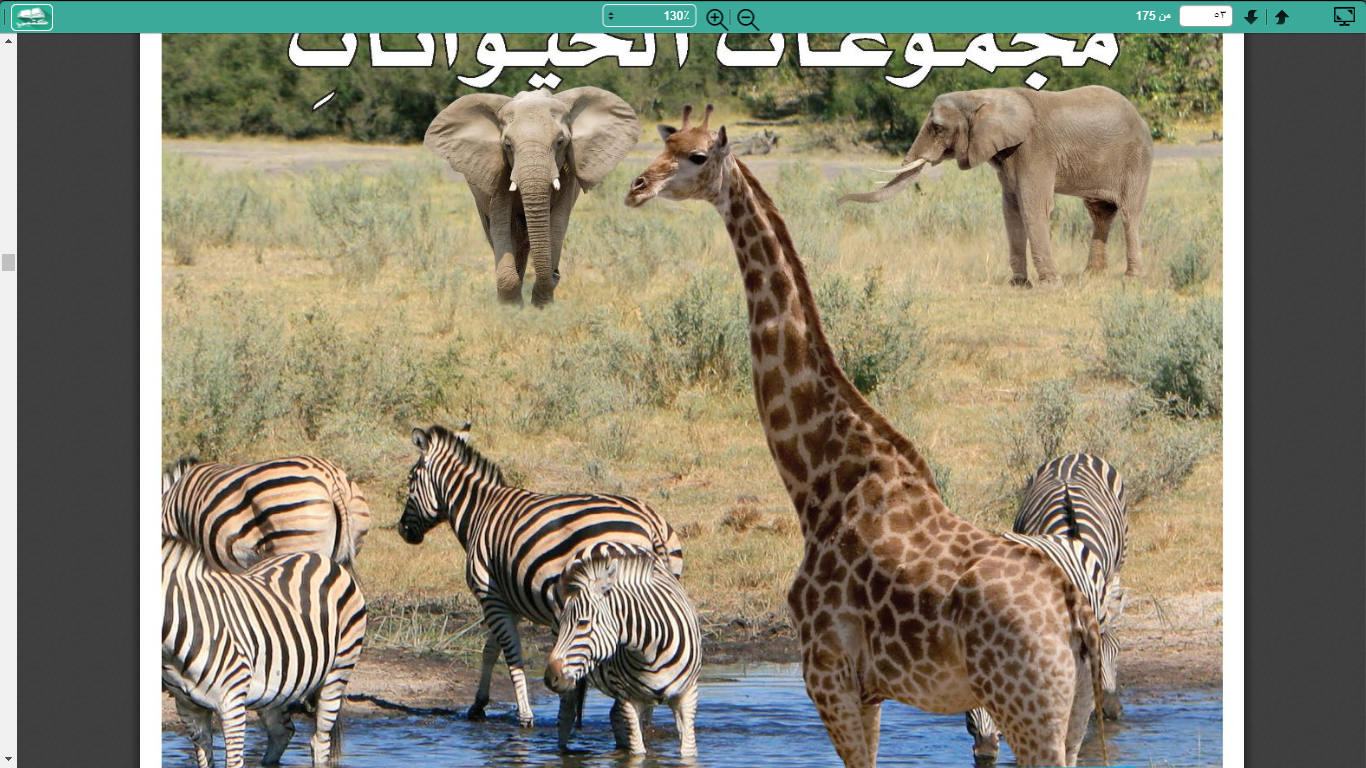 أستكشف
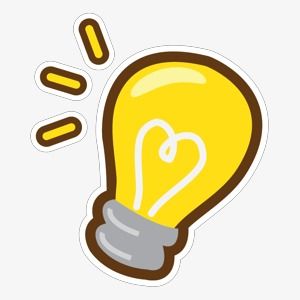 في دقيقة واحدة
أناقش مع أصدقائي كيف يمكن تصنيف الحيوانات؟
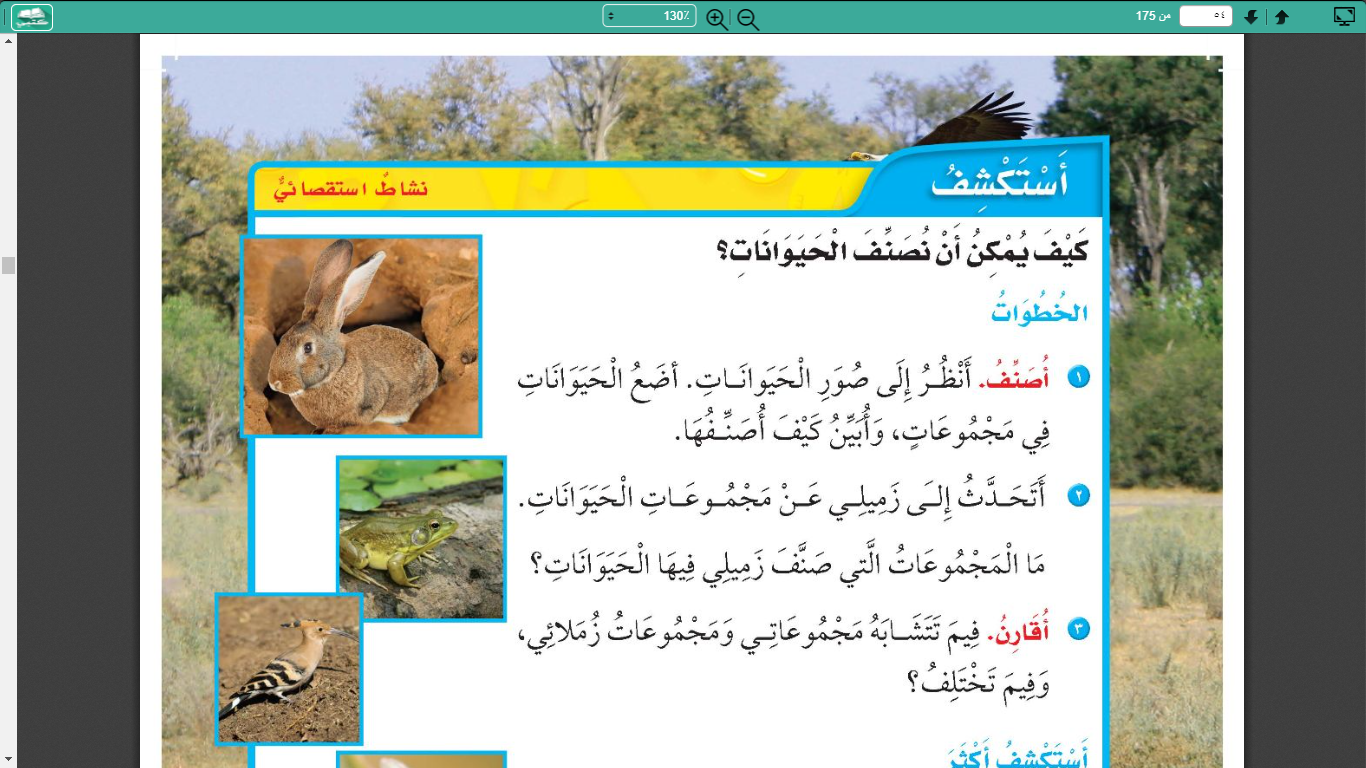 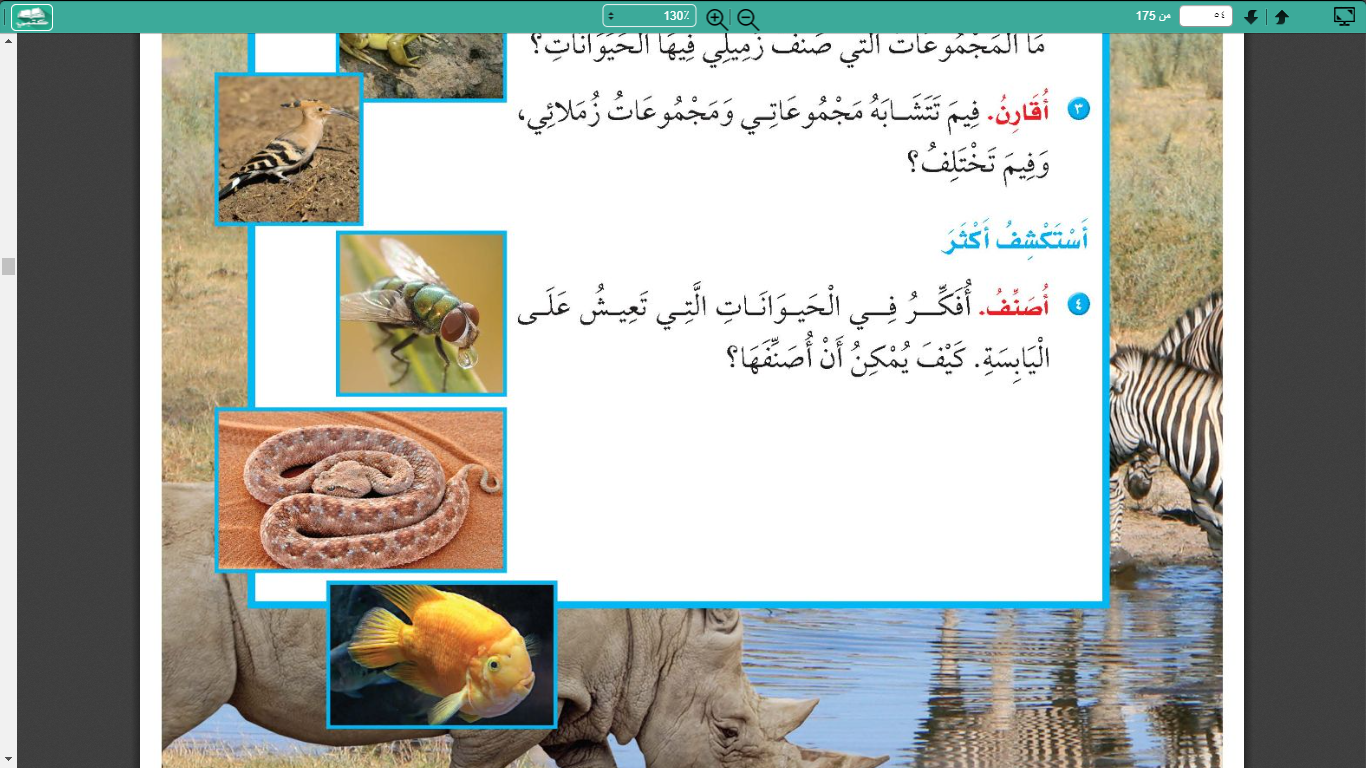 أستكشف
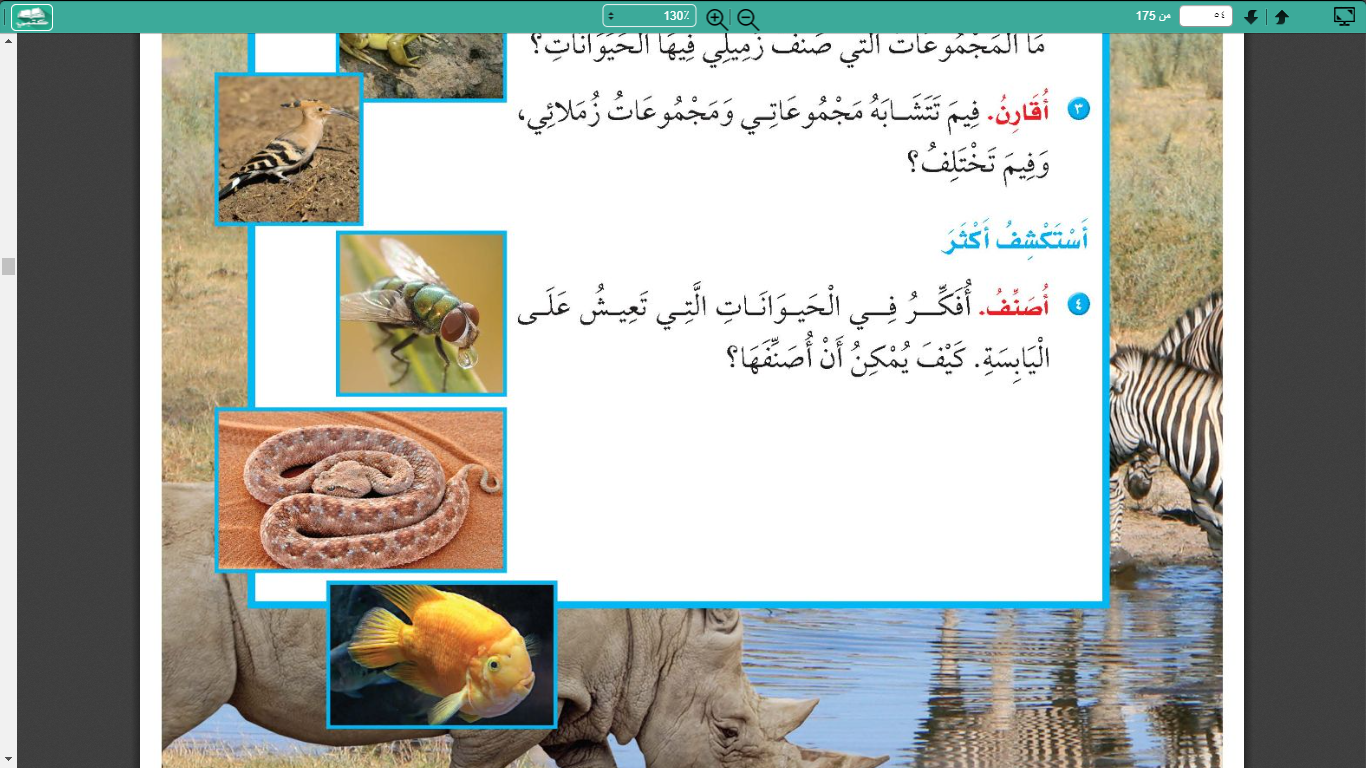 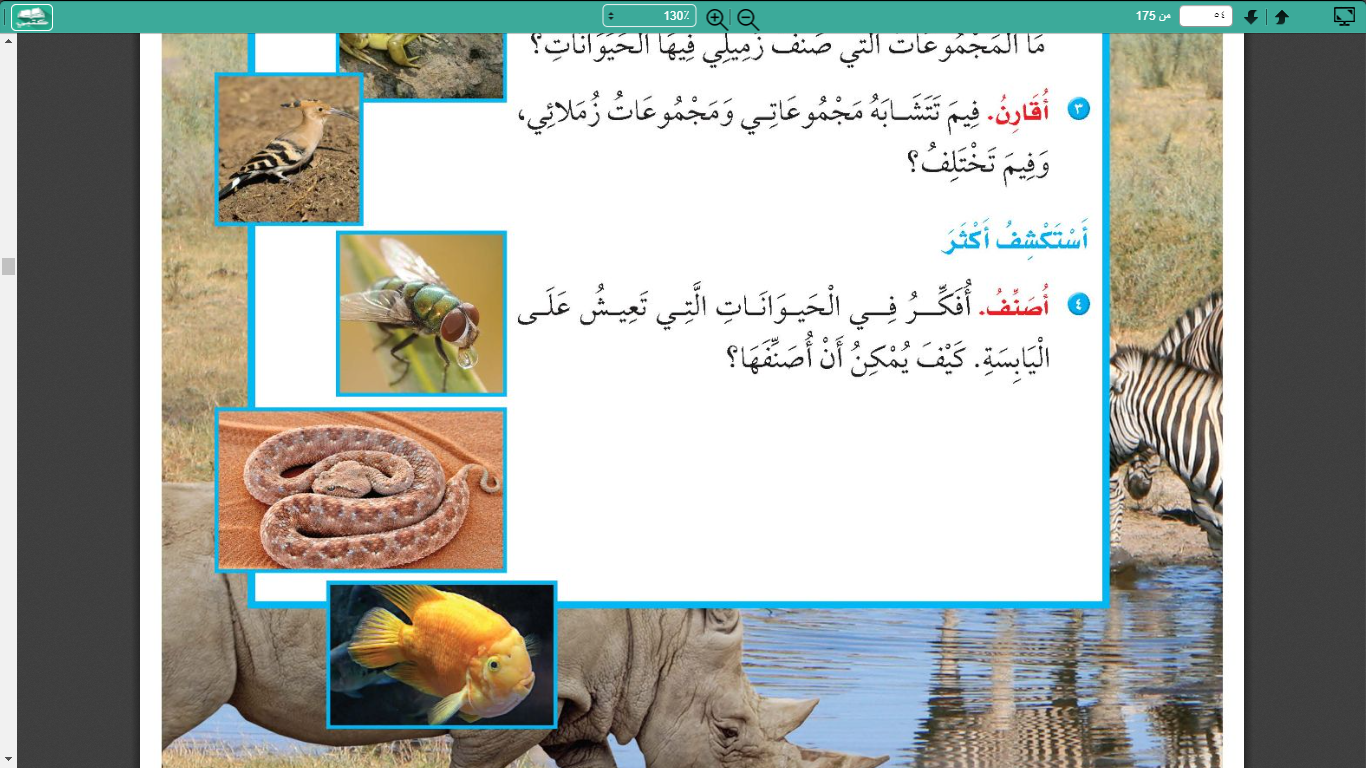 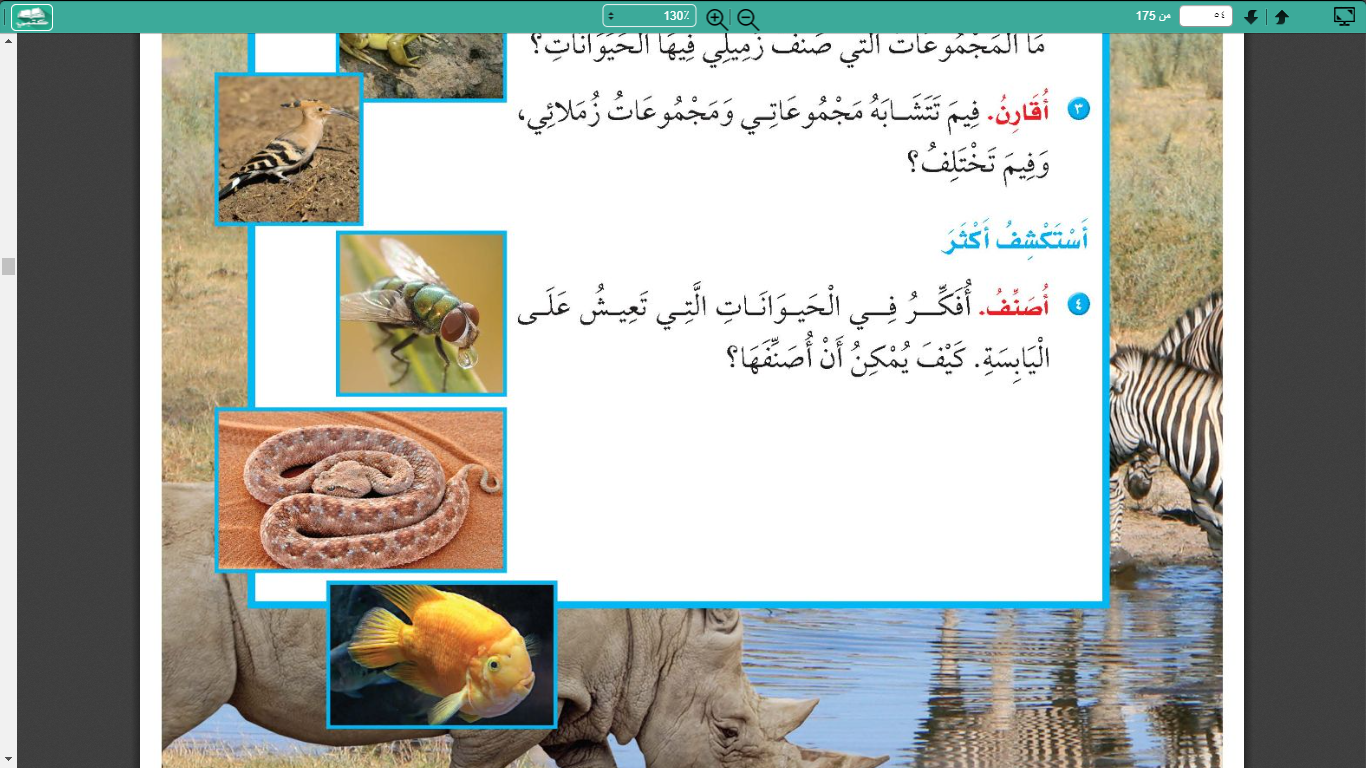 أقرأ وأتعلم
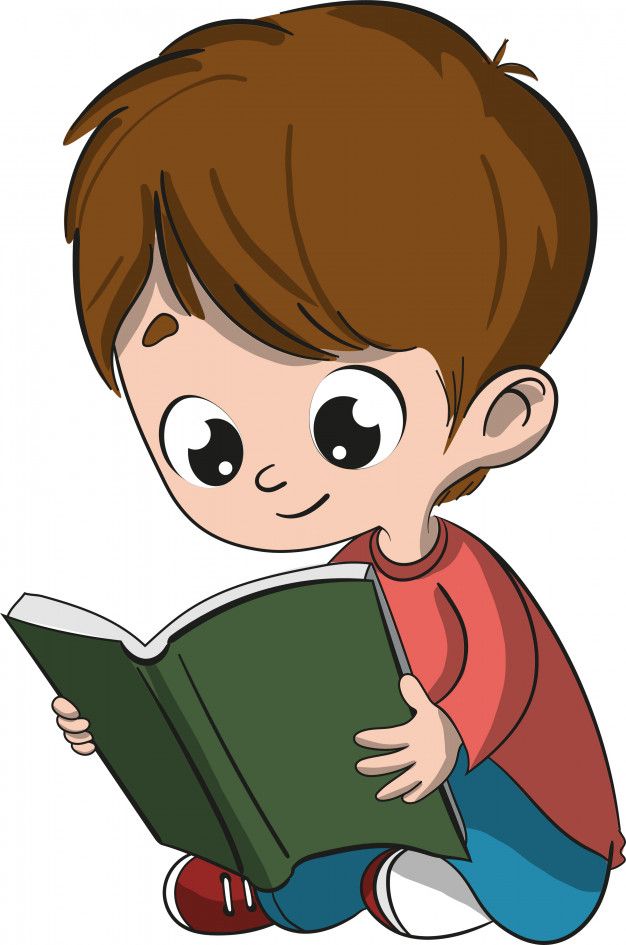 كيف نصنف الحيوانات 
في مجموعات؟
تشترك جميع الحيوانات في حاجاتها إلى الغذاء والماء والهواء
وإلى مكان لتعيش فيه 
وتختلف في كيفية الحصول عليه
صنف العلماء الحيوانات إلى مجموعتين
مجموعة أخرى 
ليس لها عمود فقري تسمى
اللافقاريات
مجموعة لها 
عمود فقري
تسمى 
الفقاريات
هيا يا أصدقائي 
 نتعرف على الفقاريات واللافقاريات
من خلال مشاهدة الفيديو
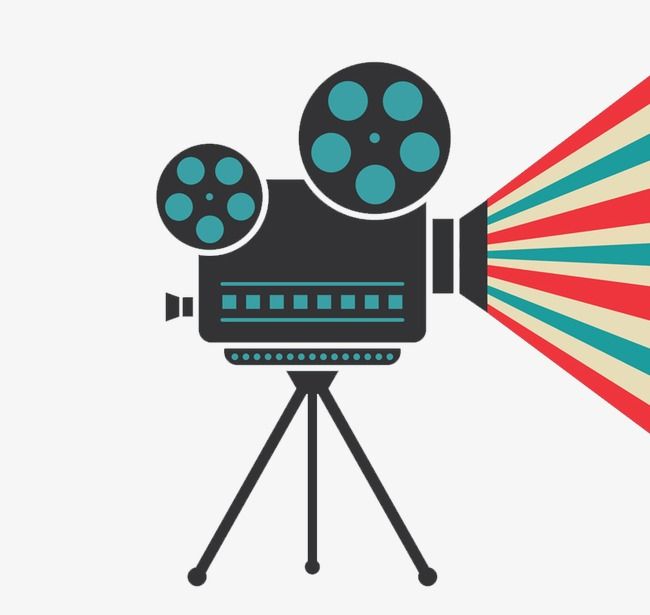 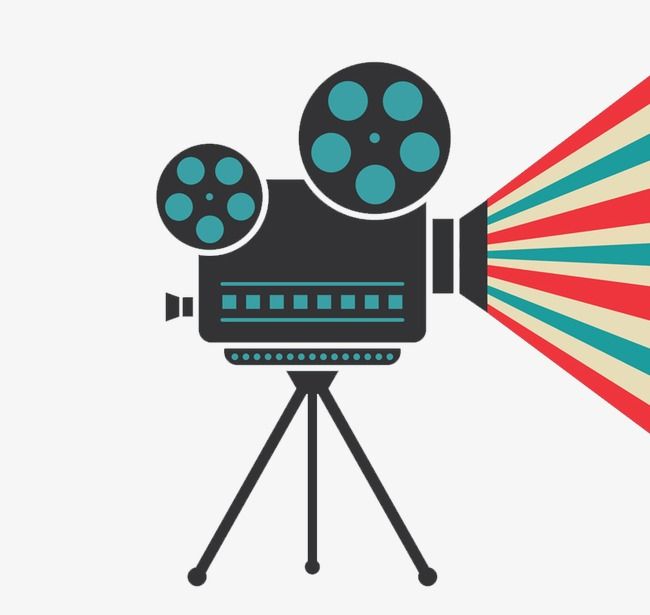 أمثلة للفقاريات
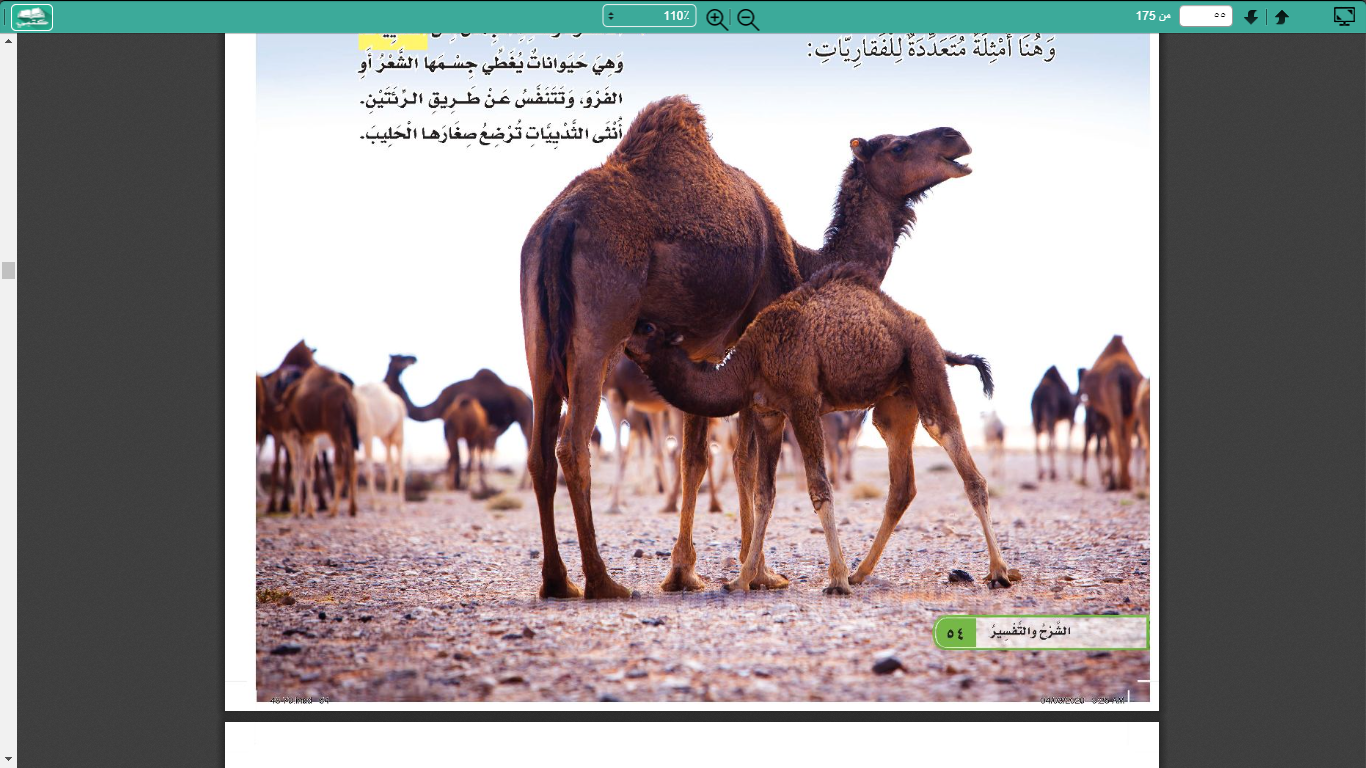 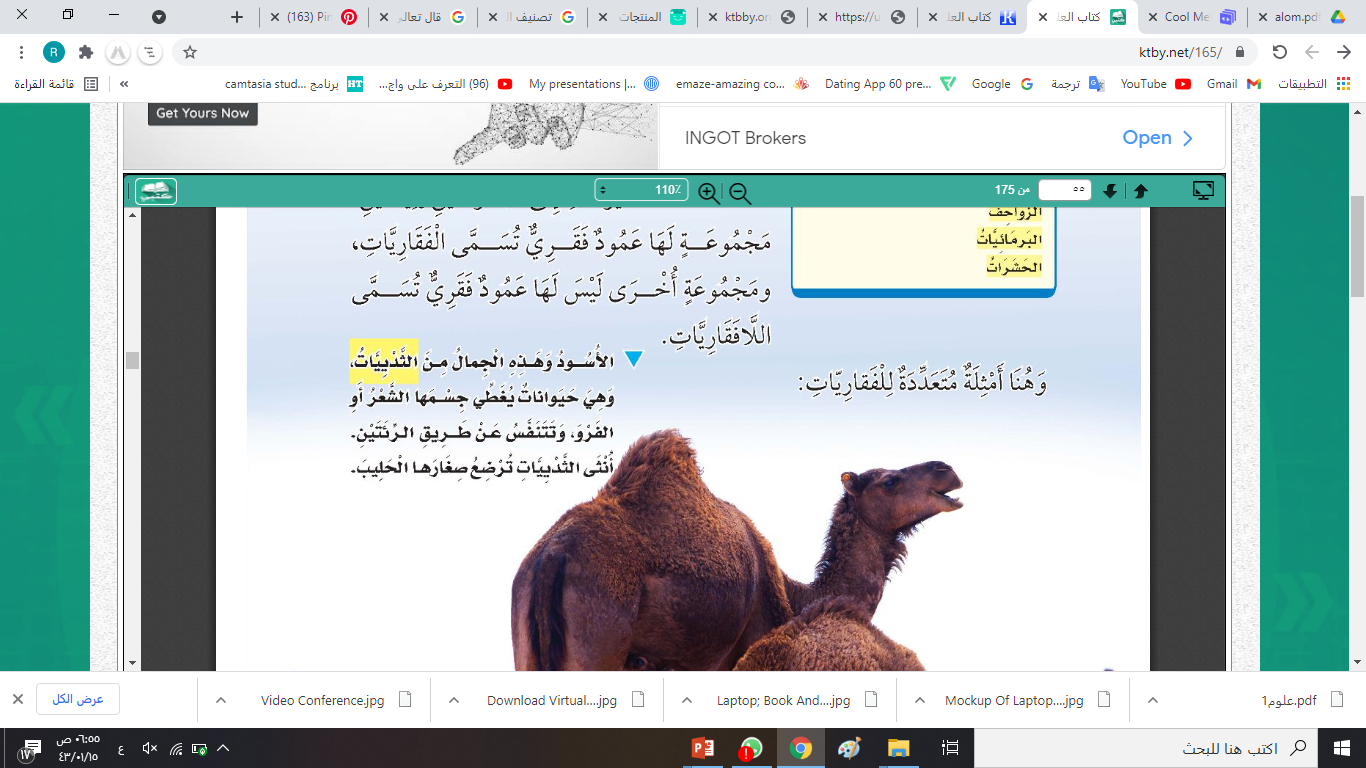 أمثلة للفقاريات
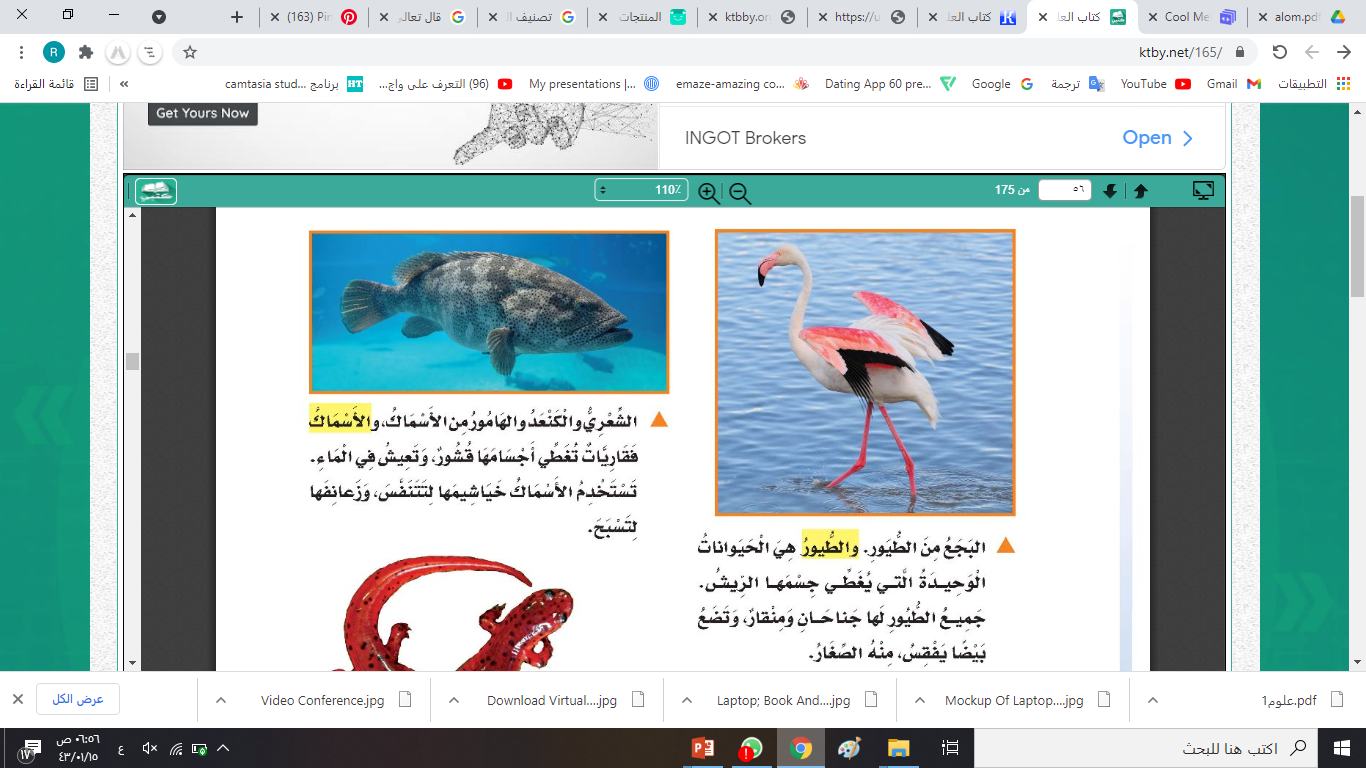 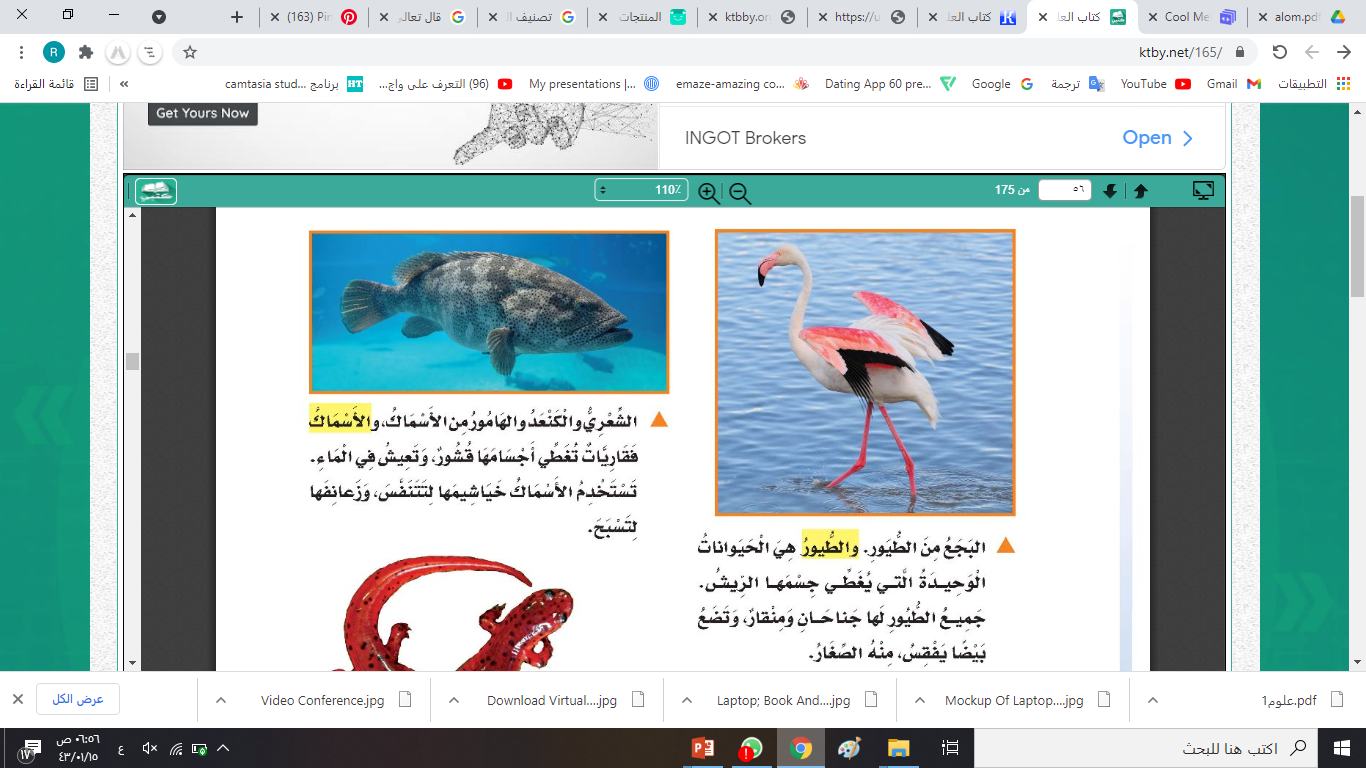 أمثلة للفقاريات
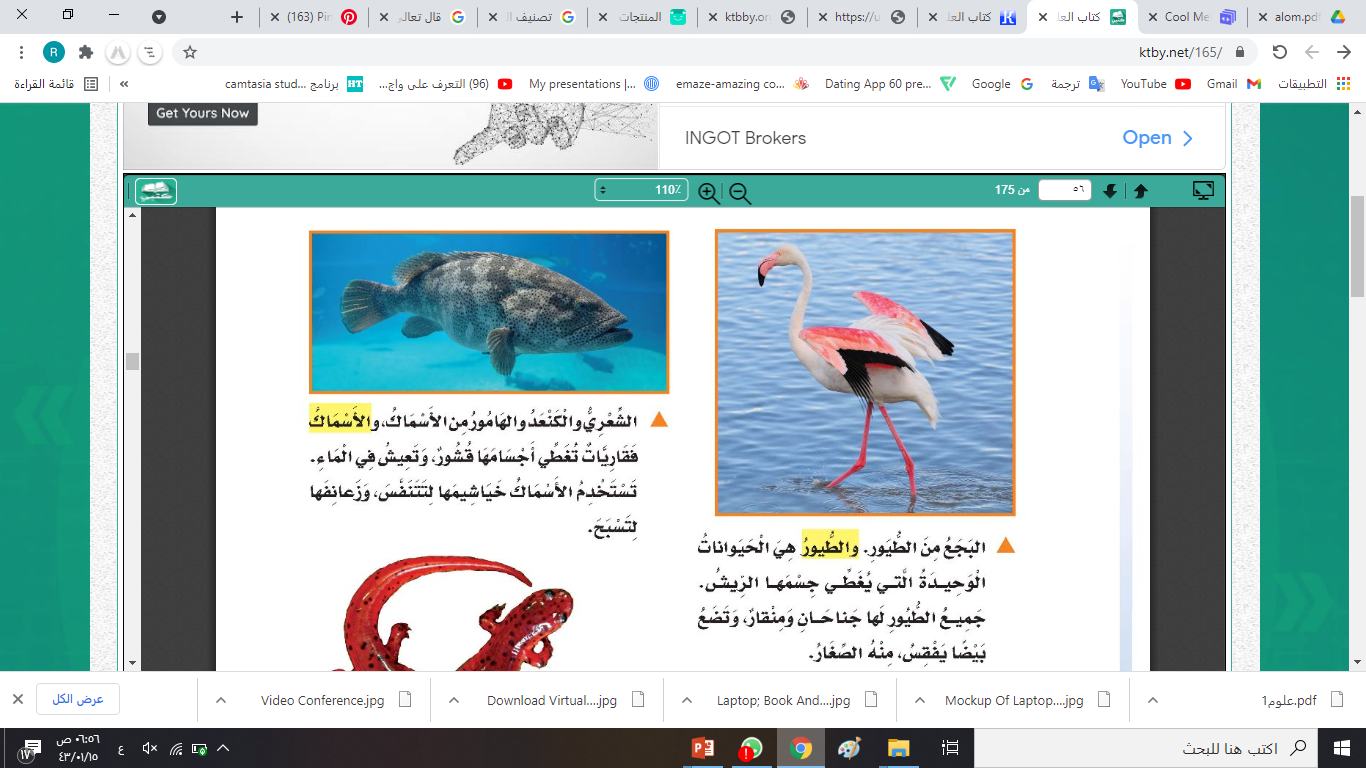 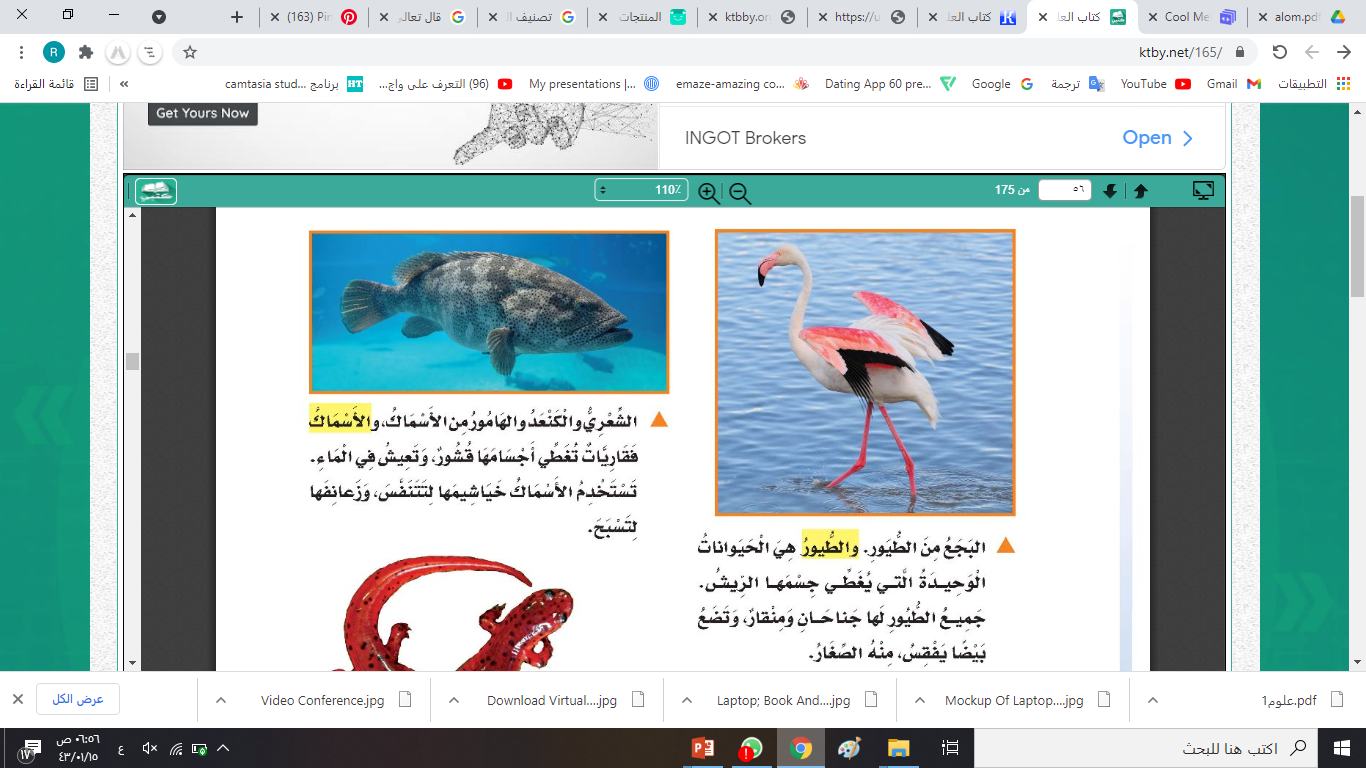 أمثلة للفقاريات
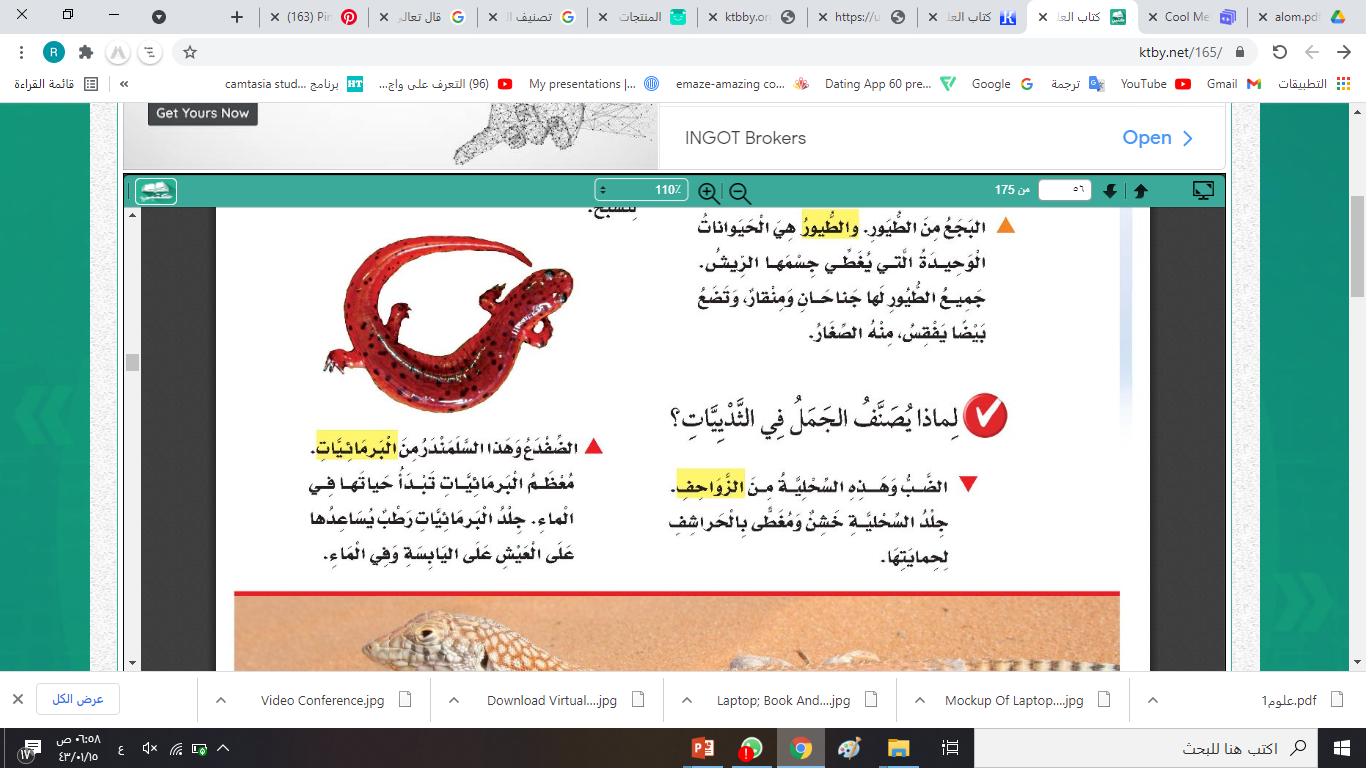 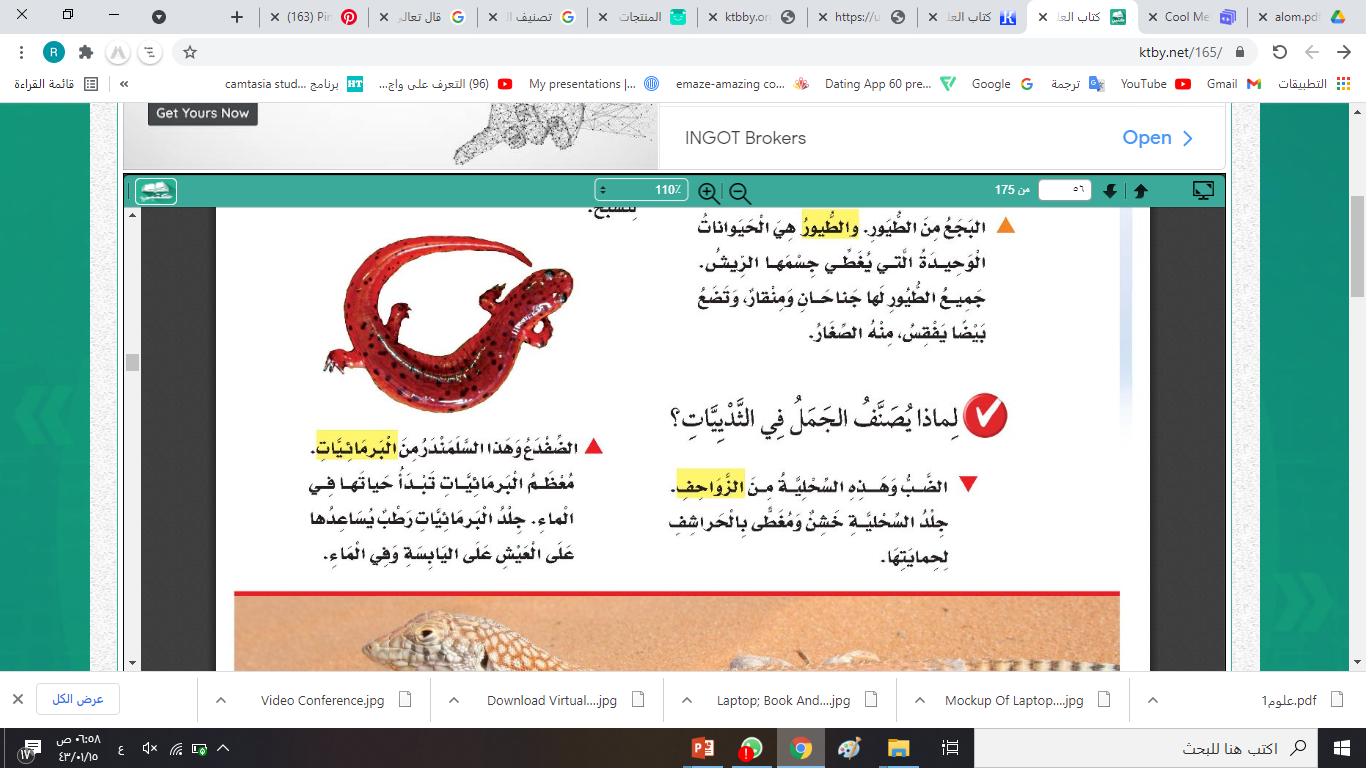 هيا يا أصدقائي 
 نتعرف على اللافقاريات
من خلال مشاهدة الفيديو
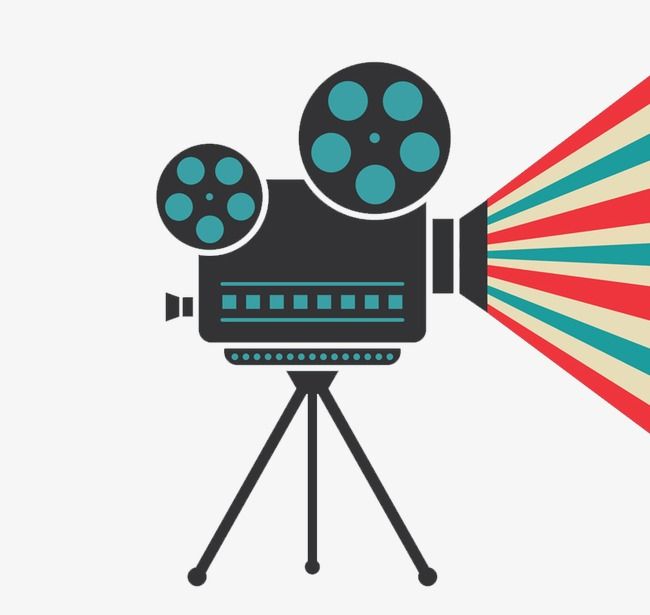 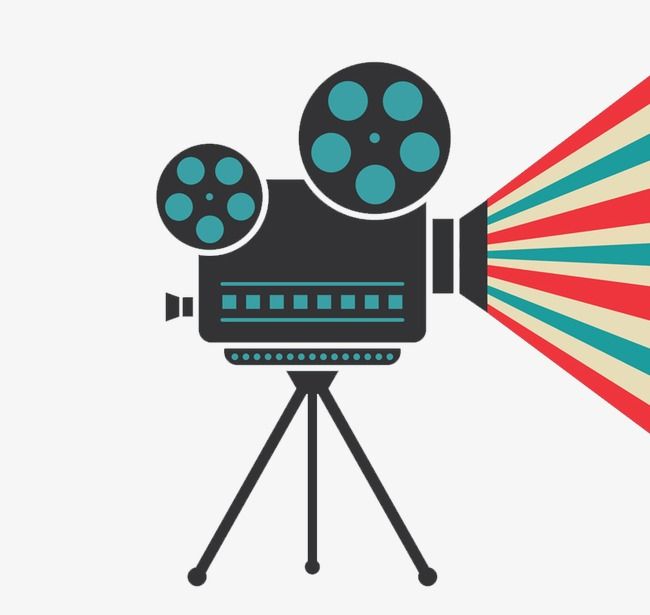 ما بعض الحيوانات اللافقارية؟
هناك الكثير من الحيوانات ليس لها عامود فقري
مثل الحشرات
يغطي جسمها غطاء صلب يوفر لها الحماية والأمان
وهي أكثر من الحيوانات الفقارية
أمثلة اللافقاريات
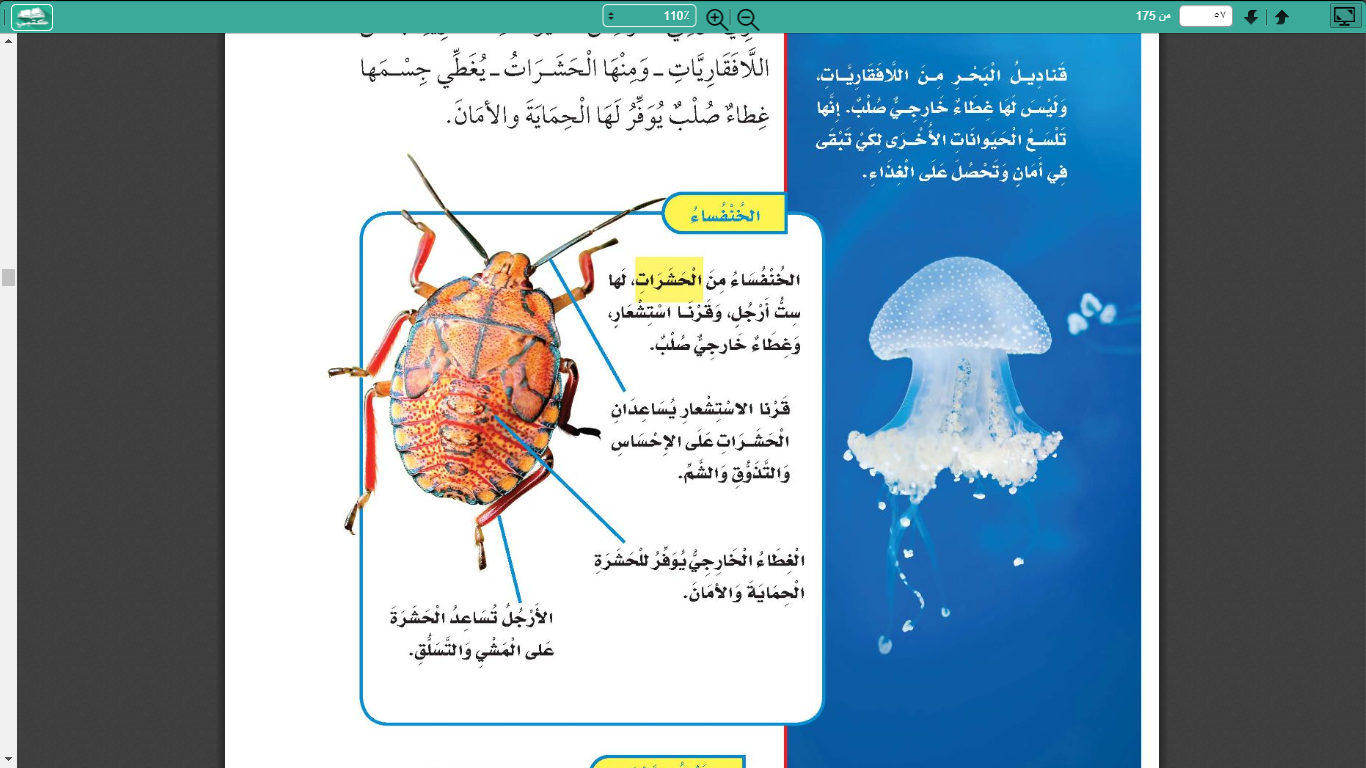 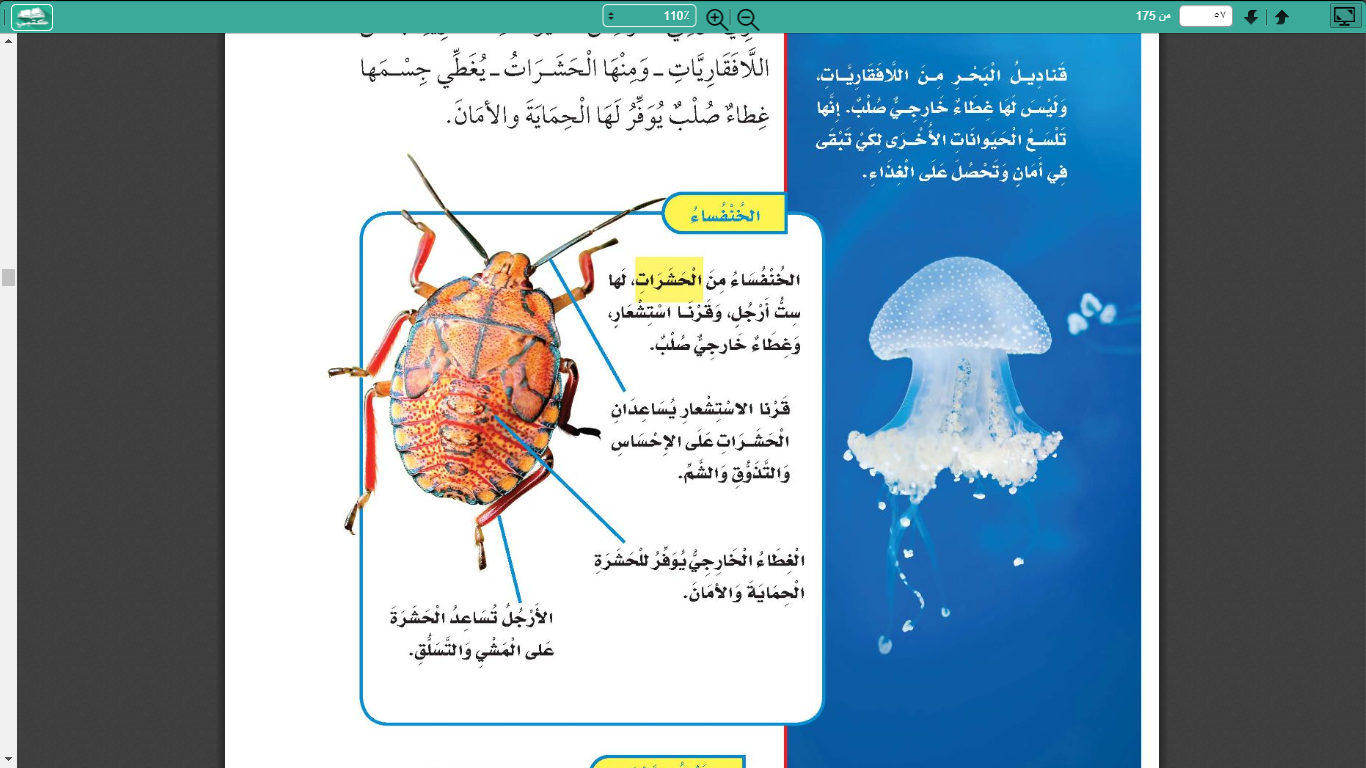 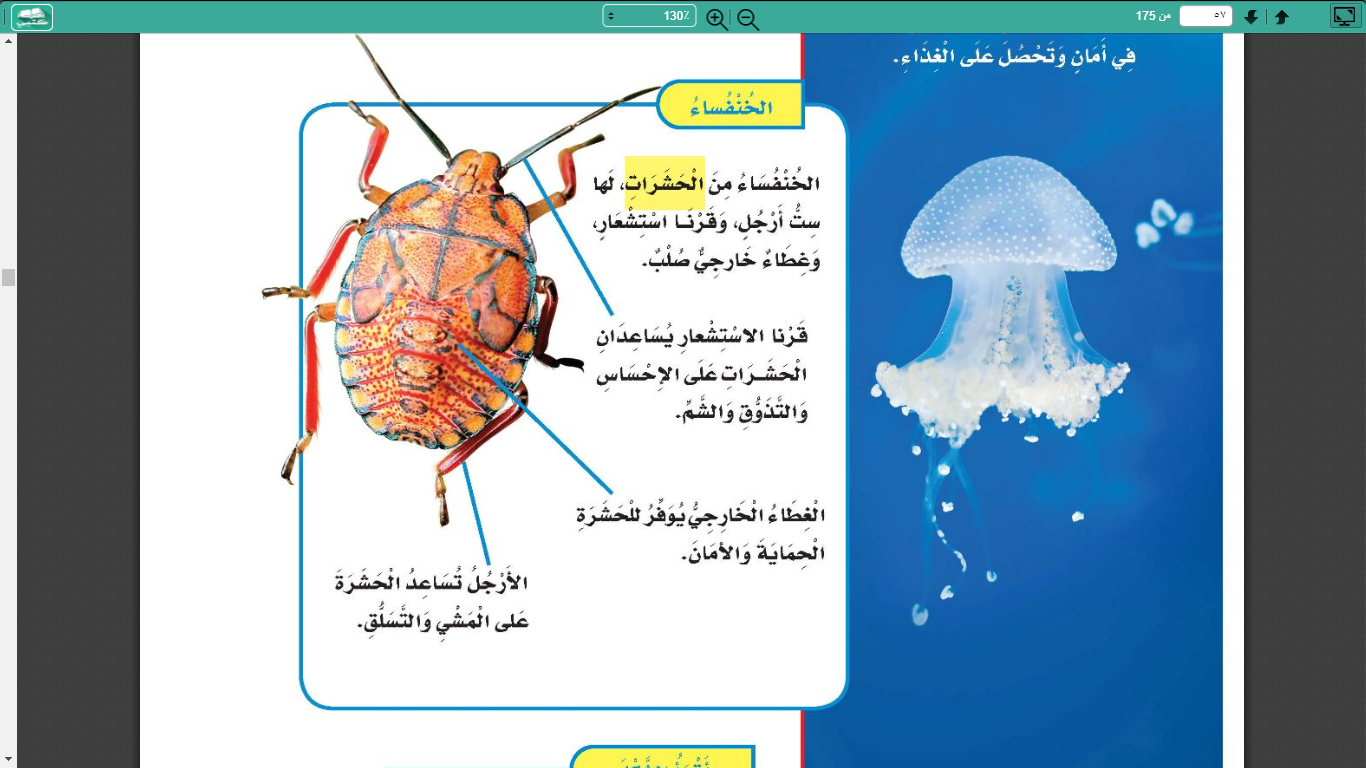 أقرأ وأتعلم
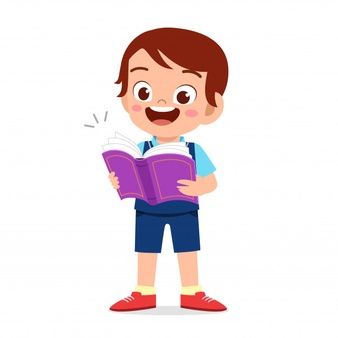 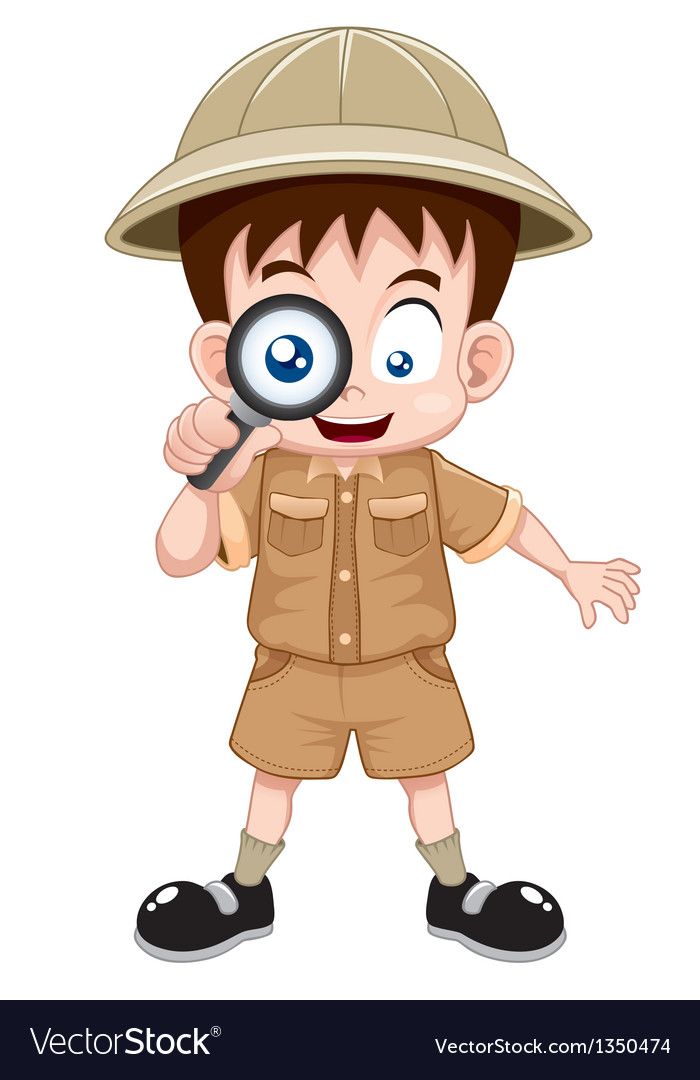 أقرأ الشكل
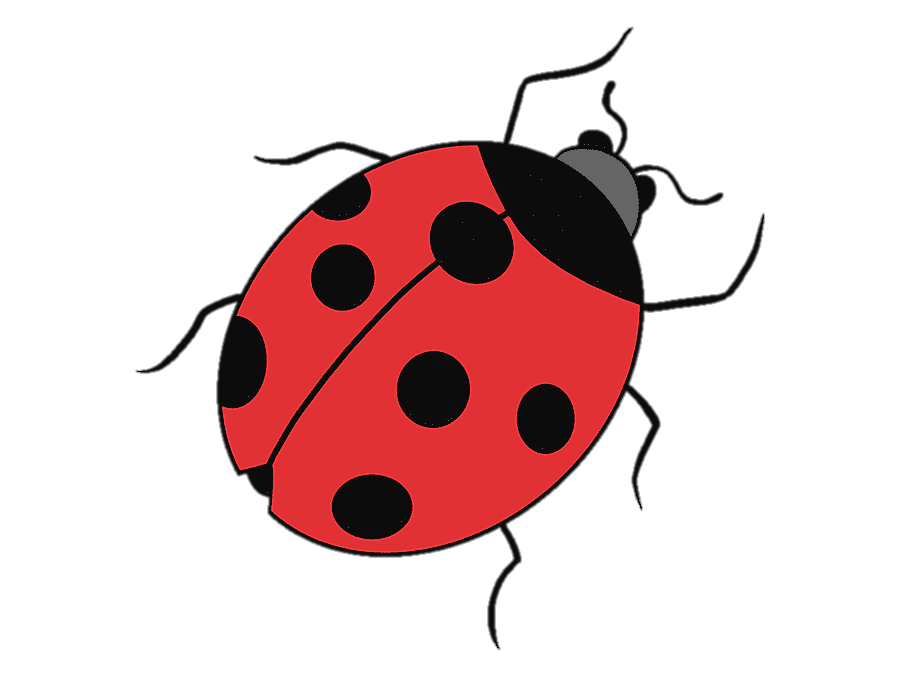 كيف تستفيد الخنفساء
من أجزاء جسمها في توفير حاجاتها؟
أمثلة اللافقاريات
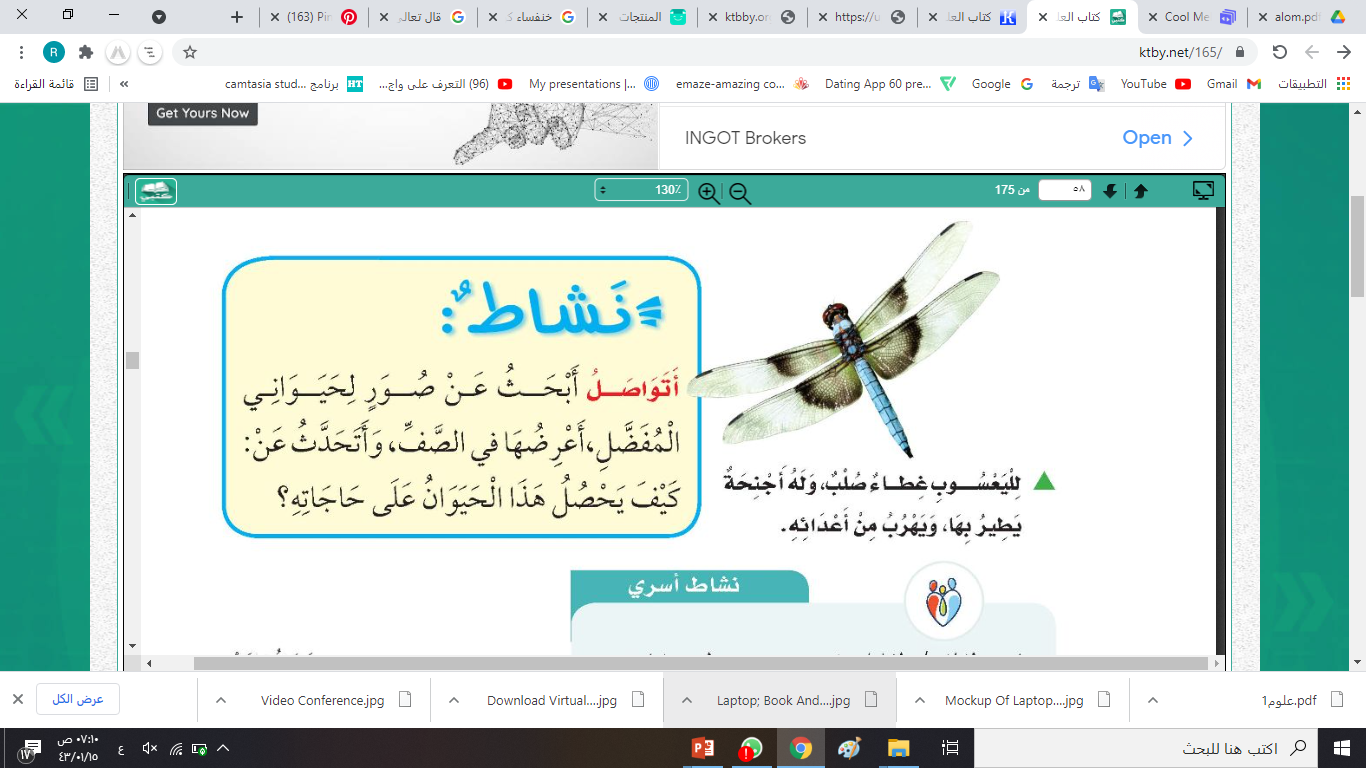 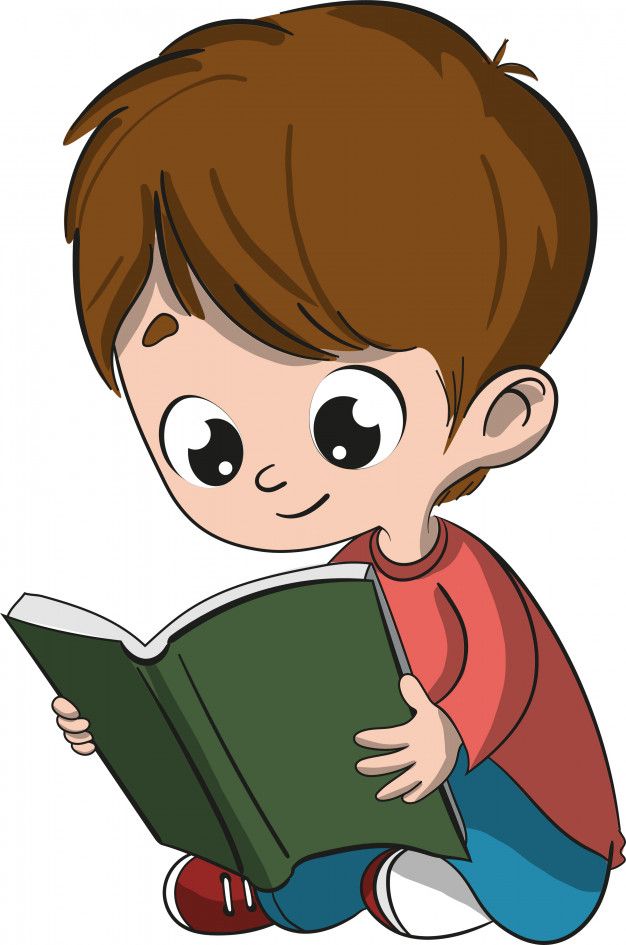 أمثلة اللافقاريات
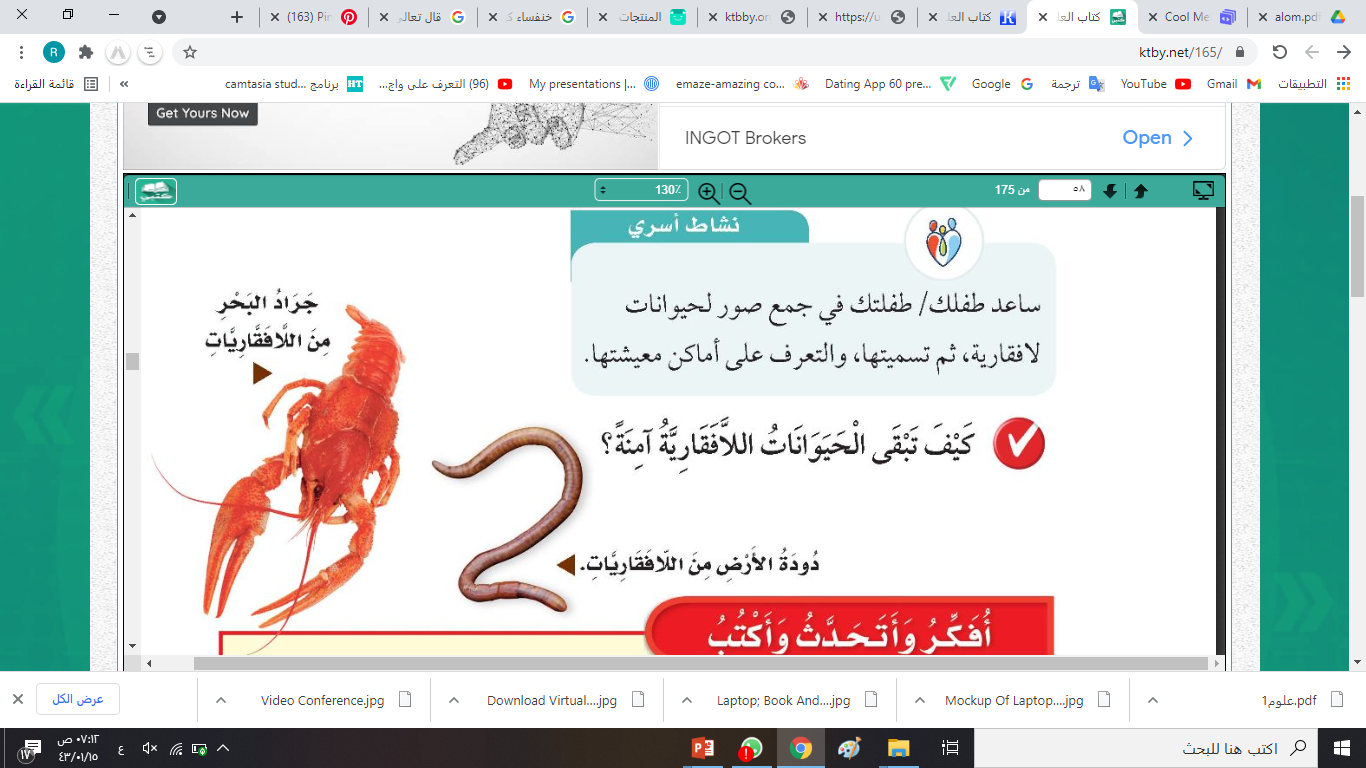 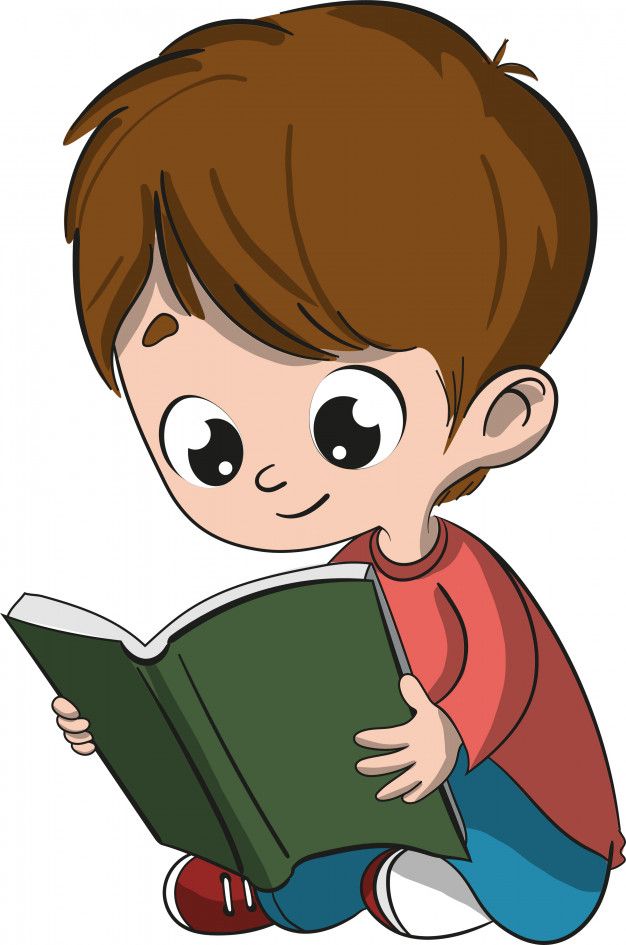 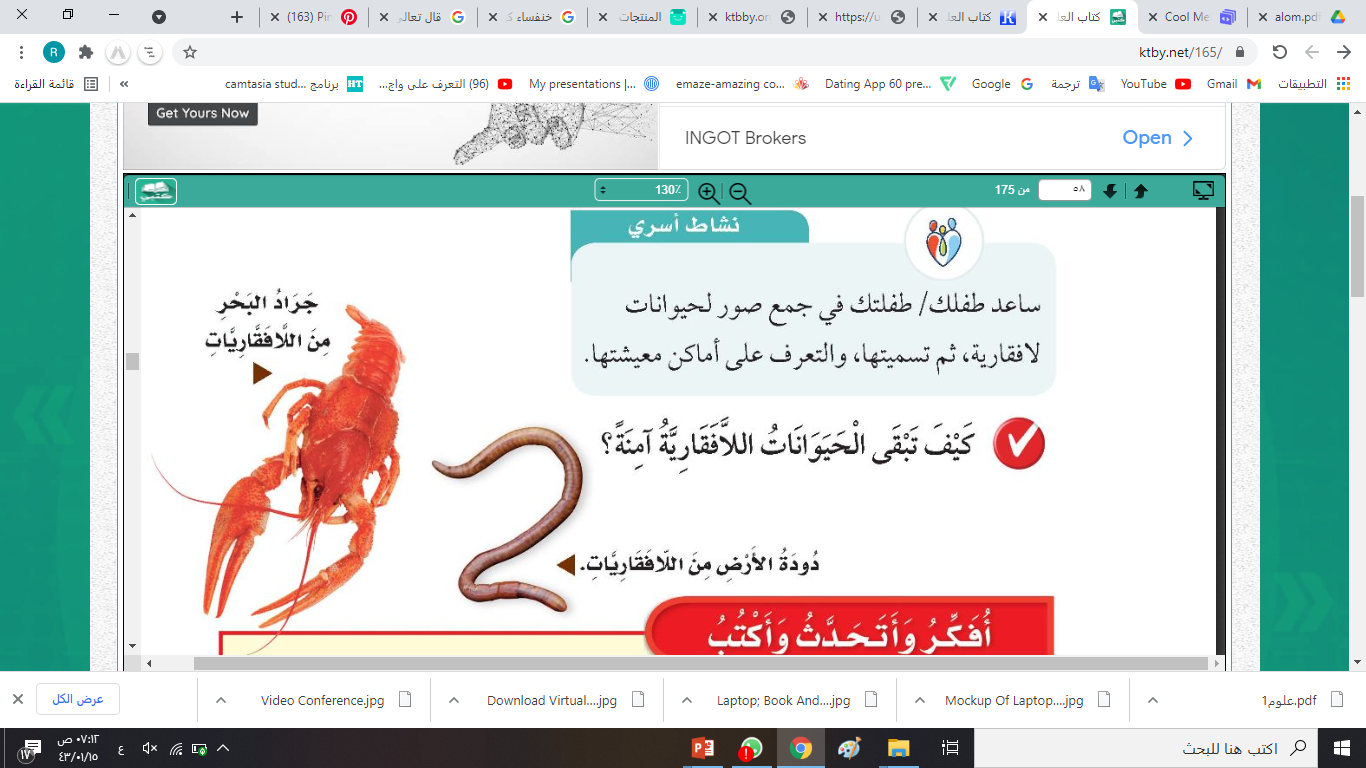 أمثلة اللافقاريات
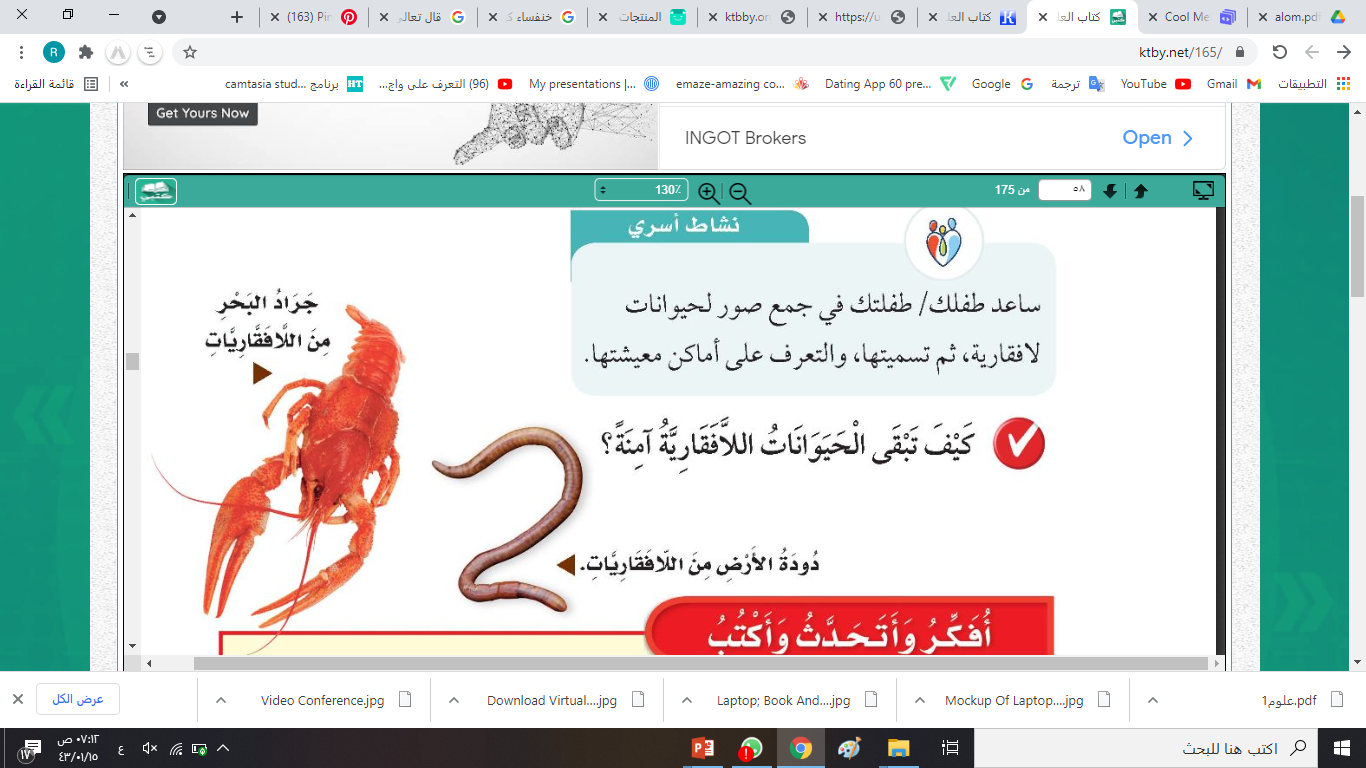 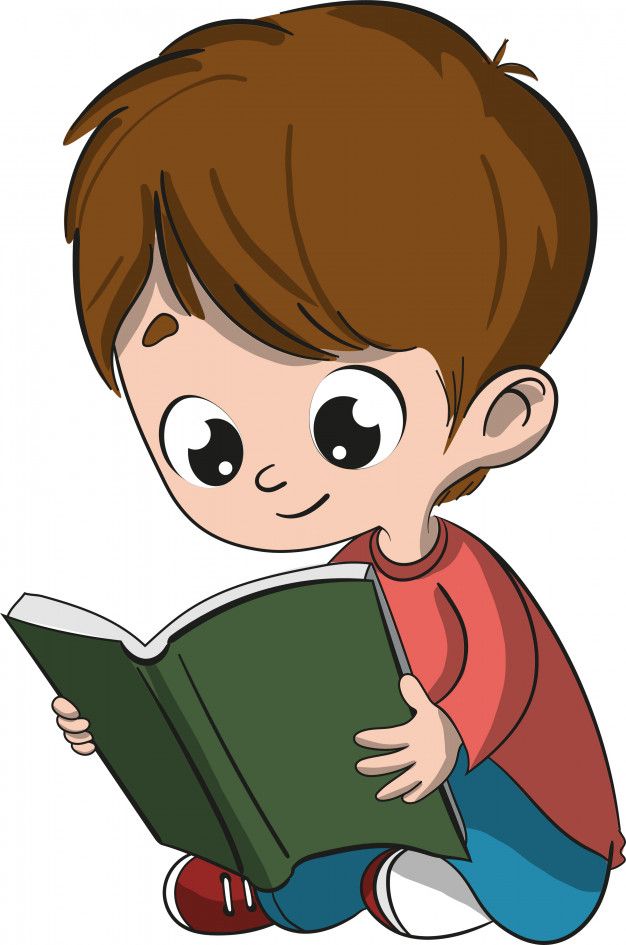 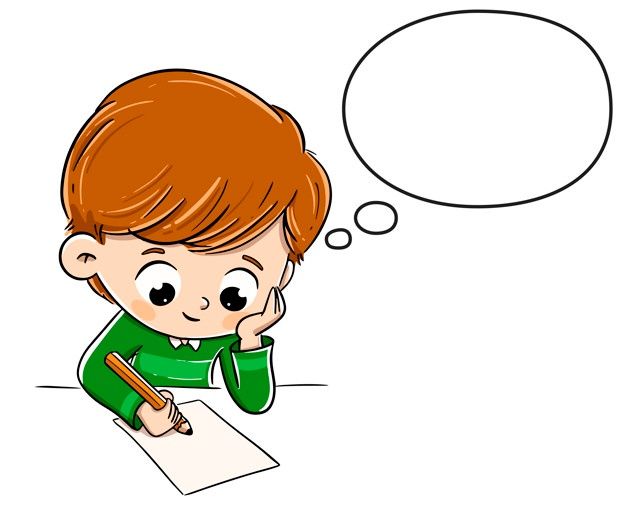 أفكر وأتحدث
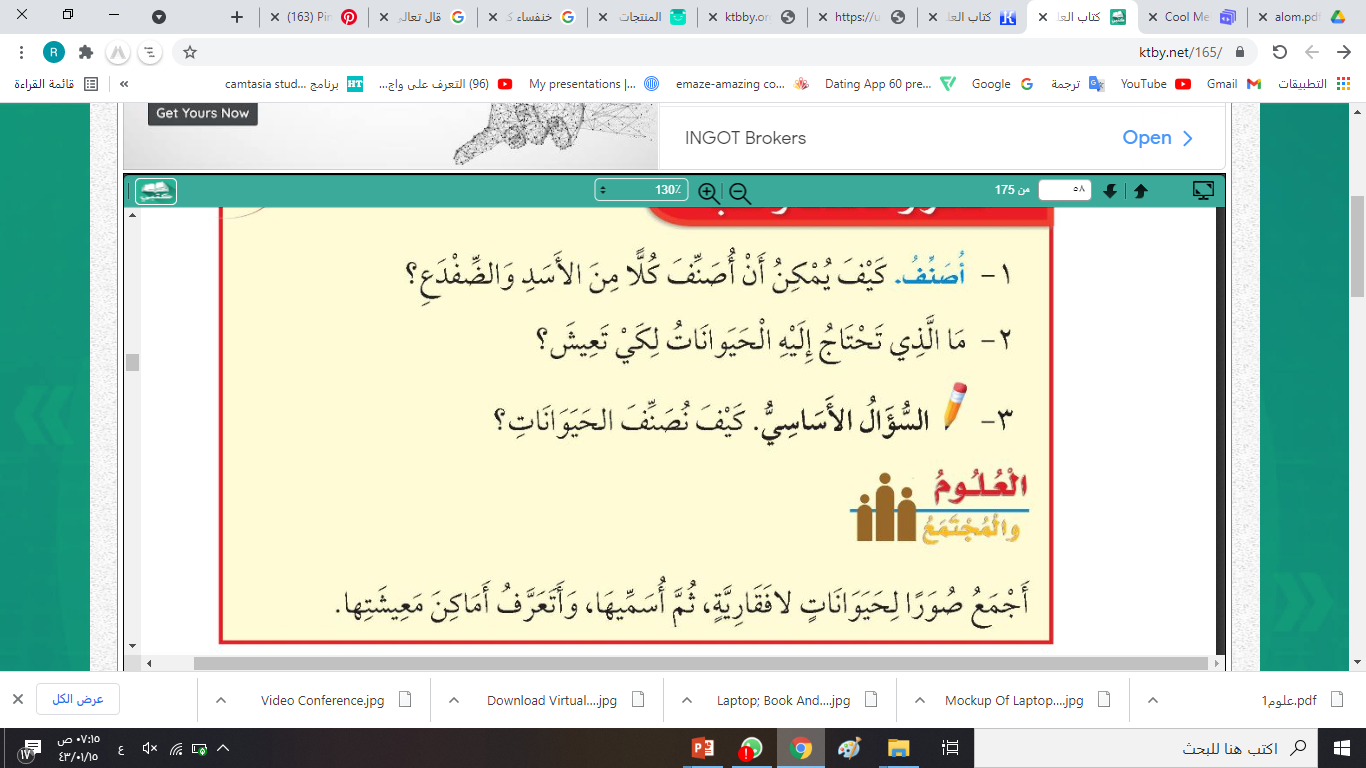 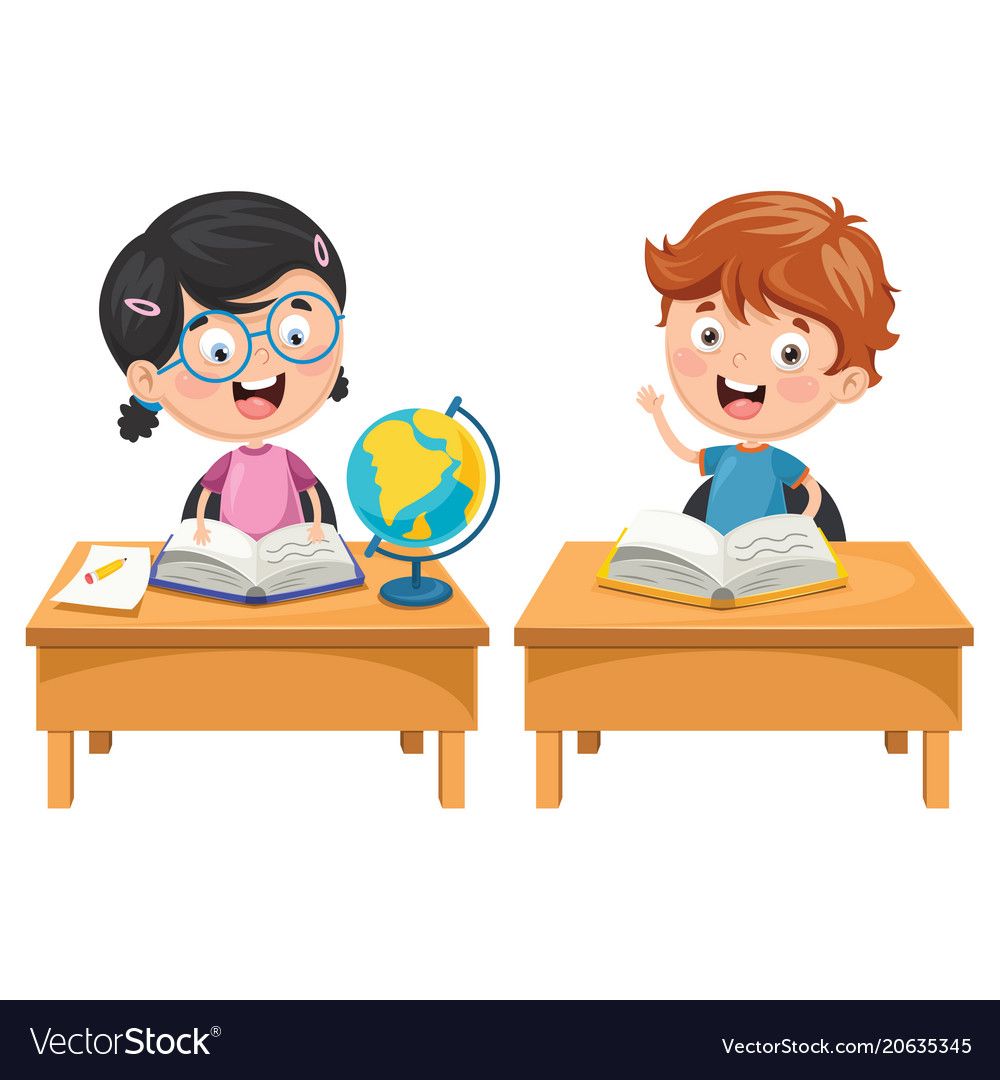 أفتح كتابي
صفحة 58
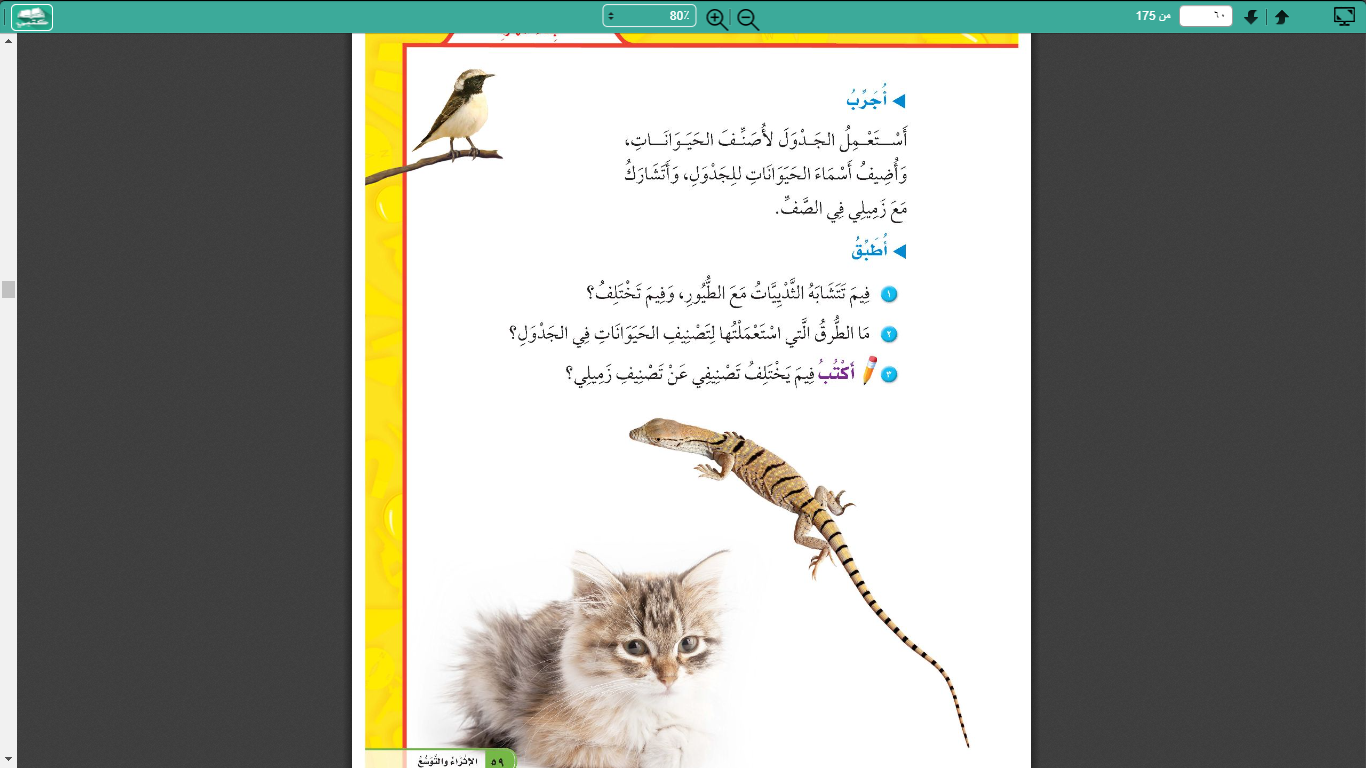 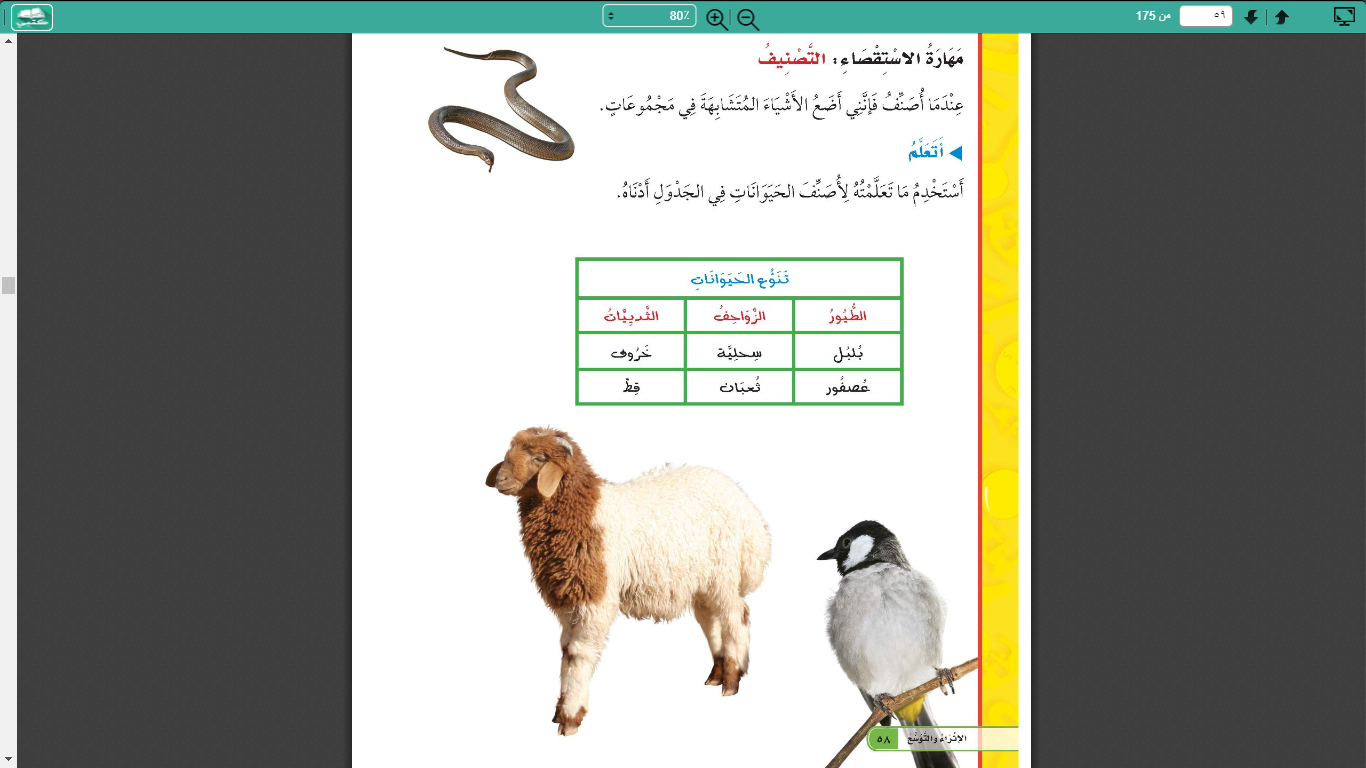